企業雲端運算入門 (Foundation of Business Cloud Computing)
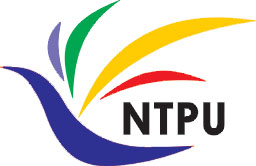 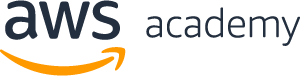 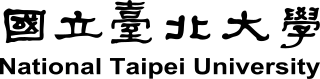 雲端概念概述 (Cloud Concepts Overview)
企業雲端運算入門 (Foundation of Business Cloud Computing) (BA4, NTPU) (Spring 2023)
(AWS Academy Cloud Foundations; ACF) (AWS Certified Cloud Practitioner)
(BA4, NTPU) (3 Credits, Elective) (U4010) (自主學習課程)(商業智慧與大數據分析學士學分學程)
(1112) (國立台北大學企管系4A, 4B) (選修3學分) (授課教師：謝榮桂，戴敏育) (2023.02 - 2023.06)
(週三 Wed, 6, 7, 8, 14:10-17:00) (台北大學三峽校區 商3F10)
謝榮桂 (Jung-Kuei Hsieh), 戴敏育 (Min-Yuh Day) 
National Taipei University
國立臺北大學 
2023-02-22
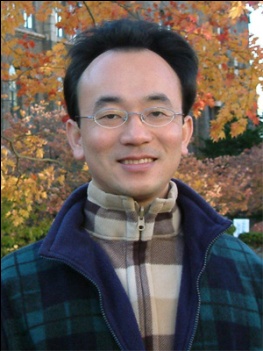 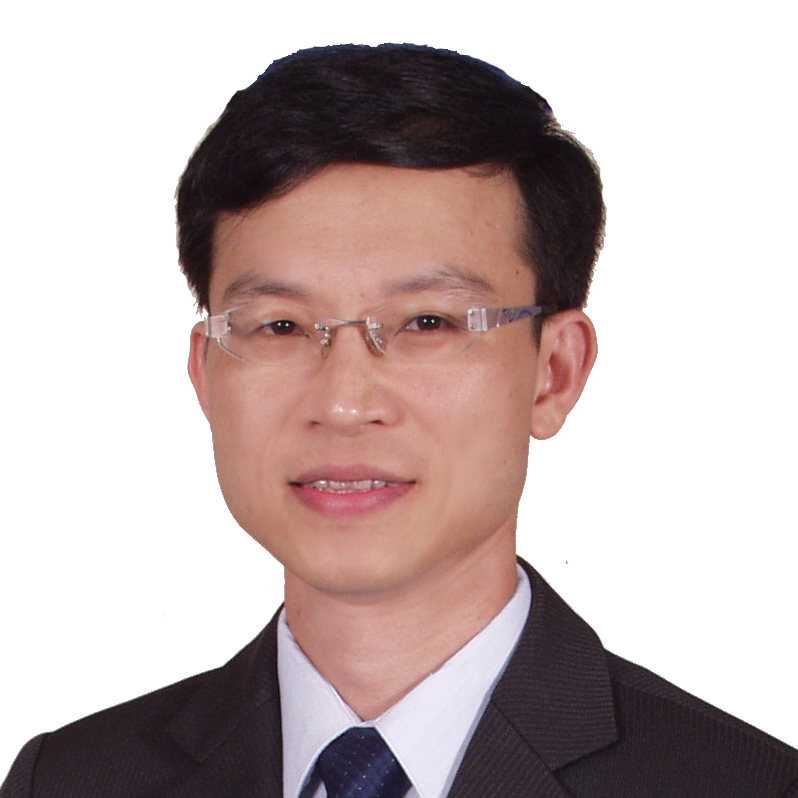 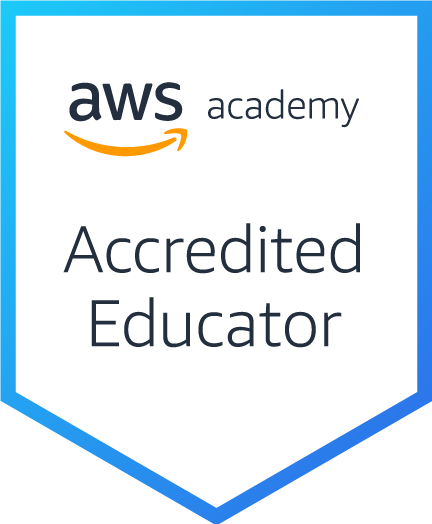 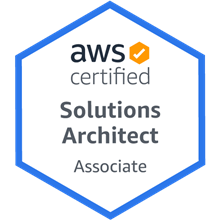 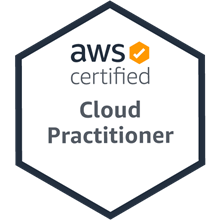 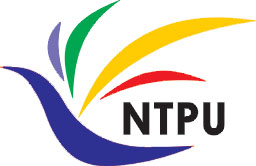 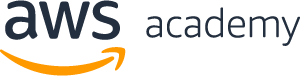 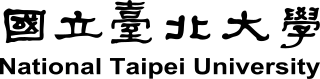 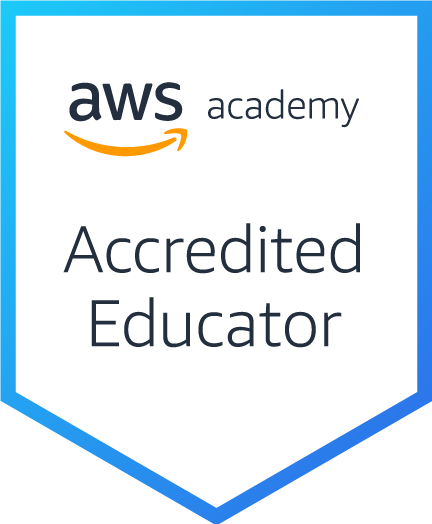 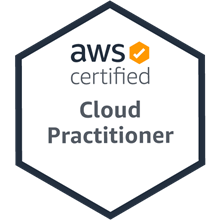 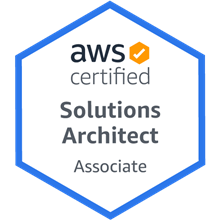 2
國立臺北大學111學年度第2學期 課程大綱Spring 2023 (2023.02 - 2023.06)
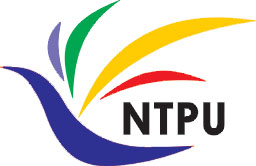 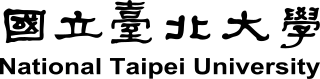 https://tinyurl.com/ntpuawsapp
課程名稱 ：企業雲端運算入門 (Foundation of Business Cloud Computing)
應修系級 Major：企業管理學系4A , 4B,                                  商業智慧與大數據分析學士學分學程
授課教師 Instructor：謝榮桂   戴敏育
選修類別 Required/Elective：選 (Elective)
學　　分 Credit(s) ：3 學分
週三 Wed, 6, 7, 8, 14:10-17:00 
(台北大學三峽校區 商3F10)
(自主學習課程)
3
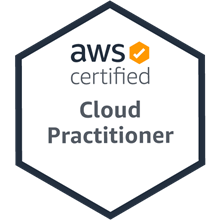 教學目標
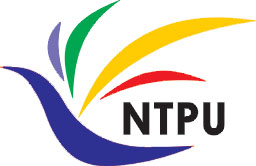 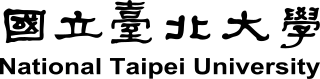 本課程主要介紹亞馬遜公司的雲端運算服務Amazon Web Services (AWS)，對於想要全面瞭解企業雲端運算概念的同學，本課程將詳細介紹雲概念、AWS 核心服務、安全性、架構、定價和相關支援等服務，並以通過認證 AWS Certified Cloud Practitioner為目標。
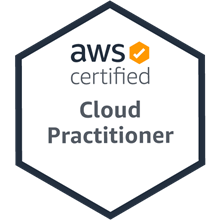 4
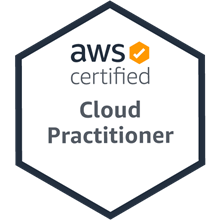 Course Objectives
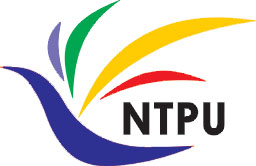 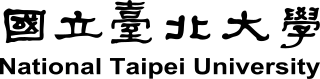 This course introduces Amazon Web Services (AWS), the cloud computing service of Amazon. 
For students who want to fully understand the concept of enterprise cloud computing, this course will introduce the AWS Academy Cloud Foundations. 
Topics include Cloud Concepts Overview, Cloud Economics and Billing, AWS Global Infrastructure Overview, AWS Cloud Security, Networking and Content Delivery, Cloud Compute, Cloud Storage, Cloud Databases, Cloud Architecture, Cloud Automatic Scaling and Monitoring. 
The course objective is training students to pass the certification of AWS Certified Cloud Practitioner.
5
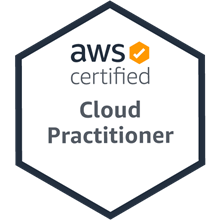 內容綱要
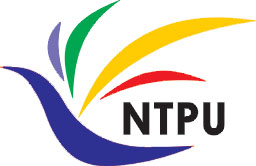 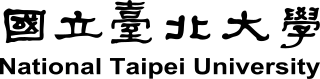 說明如何使用 AWS 帳戶的最佳實務
說明AWS架構完善的框架和設計原則
說明AWS高可用性和可靠性
描述AWS設計決策的業務影響
描述AWS如何設置組織結構以簡化帳單和提高帳戶可見性
說明AWS替代支援選項和功能
6
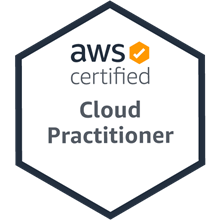 Course Outline
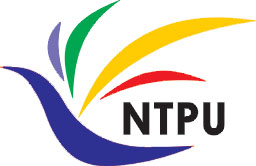 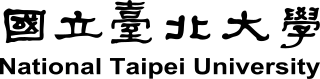 Cloud Concepts Overview 
Cloud Economics and Billing
AWS Global Infrastructure Overview
AWS Cloud Security
Networking and Content Delivery
Cloud Compute
Cloud Storage 
Cloud Databases 
Cloud Architecture 
Cloud Automatic Scaling and Monitoring
7
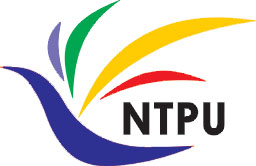 課程大綱 (Syllabus)
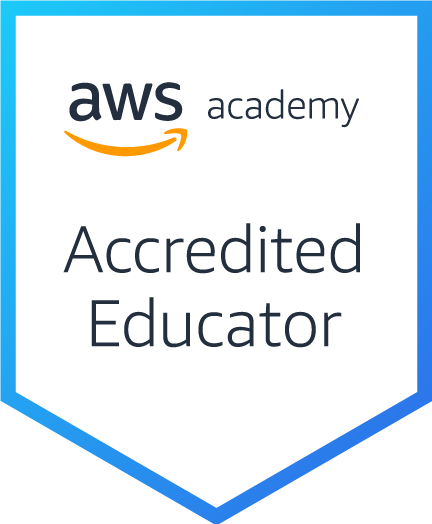 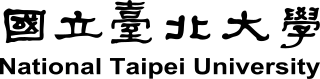 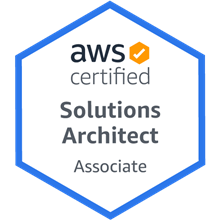 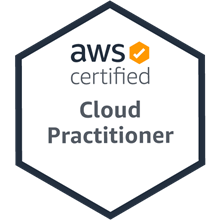 週次 (Week)    日期 (Date)    內容 (Subject/Topics)
1   2023/02/22   雲端概念概述                               (Cloud Concepts Overview)
2   2023/03/01   雲端經濟與計費                               (Cloud Economics and Billing)
3   2023/03/08   AWS全球基礎設施概述                               (AWS Global Infrastructure Overview)
4   2023/03/15   AWS雲端安全                               (AWS Cloud Security)
5   2023/03/22   網路和內容交付                               (Networking and Content Delivery)
6   2023/03/29   雲端計算                               (Cloud Compute)
8
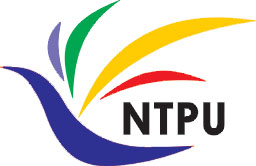 課程大綱 (Syllabus)
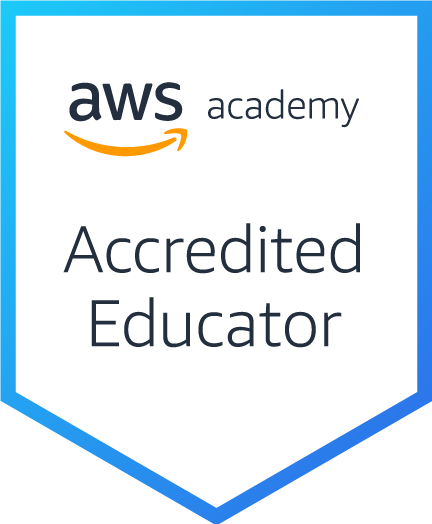 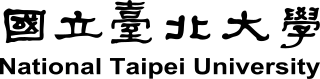 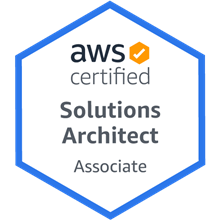 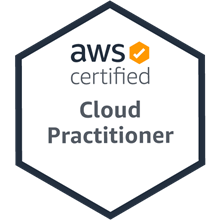 週次 (Week)    日期 (Date)    內容 (Subject/Topics)
7   2023/04/05   放假一天 (No Classes)
8   2023/04/12   雲端儲存                               (Cloud Storage)
9   2023/04/19   雲端數據庫                               (Cloud Databases)
10   2023/04/26   雲端架構                                 (Cloud Architecture)
11   2023/05/03   雲端自動擴展和監控                                 (Cloud Automatic Scaling and Monitoring)
12   2023/05/10   學生自主學習 (Self-learning)
9
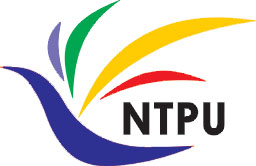 課程大綱 (Syllabus)
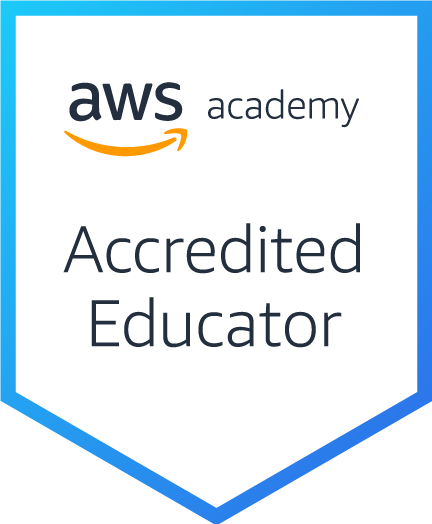 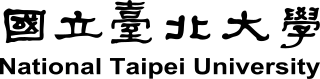 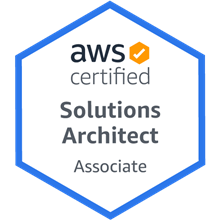 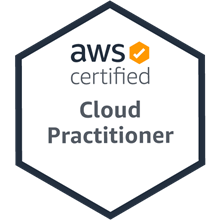 週次 (Week)    日期 (Date)    內容 (Subject/Topics)
13   2023/05/17   學生自主學習 (Self-learning)
14   2023/05/24   雲端專案成果報告與討論                                 (Cloud Project Presentation and Discussion)
15   2023/05/31   學生自主學習 (Self-learning)
16   2023/06/07   期末專案成果報告                                 (Final Project Presentation)
17   2023/06/14   學生自主學習 (Self-learning)
18   2023/06/21   學生自主學習 (Self-learning)
10
評量方式 (Evaluation Methods)
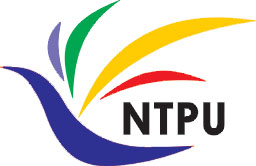 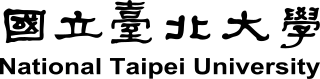 課堂參與 (Class Participation): 20 %
個人報告 (Individual Presentation): 80 %
其他評量方式(Other Evaluation Methods): AWS認證成績
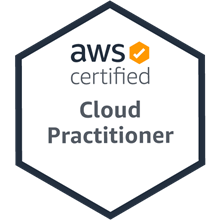 11
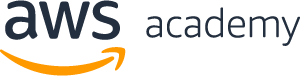 其他參考資料 (Other References)
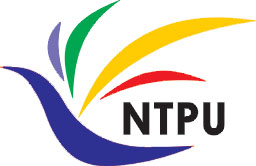 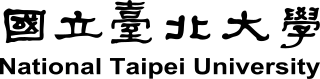 https://aws.amazon.com/training/awsacademy/
https://aws.amazon.com/education/awseducate/
https://www.aws.training/
AWS Cloud Practitioner Essentials (Second Edition)
https://aws.amazon.com/training/course-descriptions/cloud-practitioner-essentials/
AWS Certified Cloud Practitioner
https://aws.amazon.com/certification/certified-cloud-practitioner/
Architecting on AWS
https://aws.amazon.com/training/course-descriptions/architect/
AWS Certified Solutions Architect – Associate	
https://aws.amazon.com/certification/certified-solutions-architect-associate/
Ben Piper and David Clinton (2019), AWS Certified Solutions Architect Study Guide: Associate SAA-C01 Exam, 2 edition, Sybex, 2019
12
Available AWS Certifications
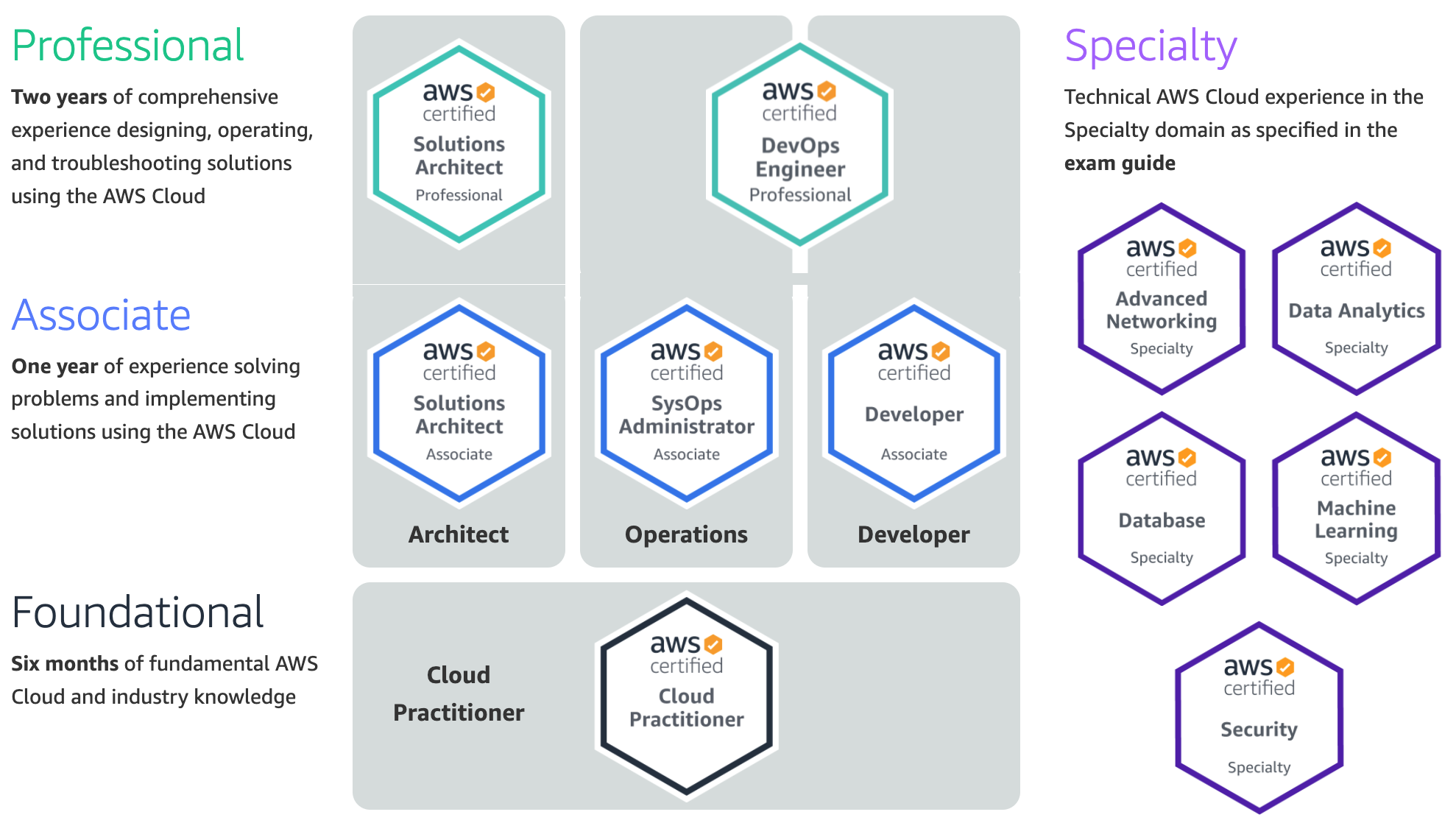 2
SAA
1
CLF
13
https://aws.amazon.com/certification/
AWS Certified Cloud Practitioner
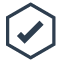 This certification provides individuals in a larger variety of cloud and technology roles with a way to validate their AWS Cloud knowledge and enhance their professional credibility.
This exam covers four domains, including cloud concepts, security, technology, and billing and pricing.
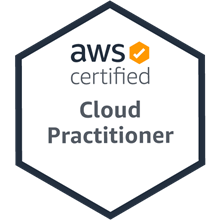 https://aws.amazon.com/certification/certified-cloud-practitioner/
14
AWS Certified Solutions Architect – Associate
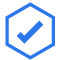 This certification validates your ability to effectively demonstrate knowledge of how to architect and deploy secure and robust applications on AWS technologies. 
This exam is for anyone with at least one year of hands-on experience designing available, cost-efficient, fault-tolerant, and scalable and distributed systems on AWS.
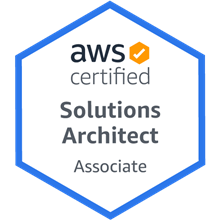 https://aws.amazon.com/certification/certified-solutions-architect-associate/
15
AWS Academy and Certifications
1
AWS Academy Cloud Foundations (ACF)
AWS Certified Cloud Practitioner (CLF-C01) (2022/06)
https://aws.amazon.com/certification/certified-cloud-practitioner/

AWS Academy Cloud Architecting (ACA)
AWS Certified Solutions Architect – Associate (SAA-C02)
https://aws.amazon.com/certification/certified-solutions-architect-associate/
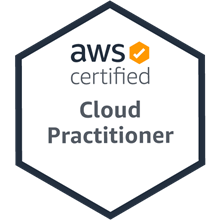 2
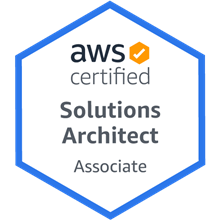 https://aws.amazon.com/training/awsacademy/
16
AWS Academy and Certifications
1
AWS Academy Cloud Foundations (ACF)
AWS Certified Cloud Practitioner (CLF-C01) (2022/06)
https://aws.amazon.com/certification/certified-cloud-practitioner/
AWS Cloud Practitioner Essentials (Second Edition)
https://aws.amazon.com/training/course-descriptions/cloud-practitioner-essentials/
AWS Technical Essentials 
https://aws.amazon.com/training/course-descriptions/essentials/

AWS Academy Cloud Architecting (ACA)
AWS Certified Solutions Architect – Associate (SAA-C02)
https://aws.amazon.com/certification/certified-solutions-architect-associate/
Architecting on AWS
https://aws.amazon.com/training/course-descriptions/architect/
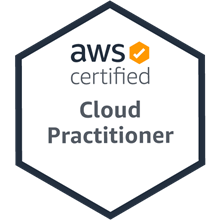 2
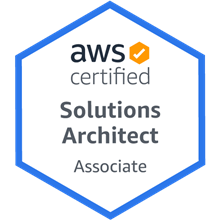 https://aws.amazon.com/training/awsacademy/
17
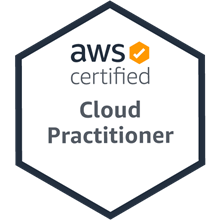 AWS Certified Cloud Practitioner (CLF-C01)
Source: https://aws.amazon.com/certification/certified-cloud-practitioner/
18
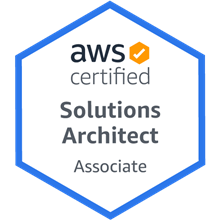 AWS Certified Solutions Architect – Associate (SAA-C02)
Source: https://aws.amazon.com/certification/certified-solutions-architect-associate
19
AWS Certified Cloud Practitioner (CLF-C01)
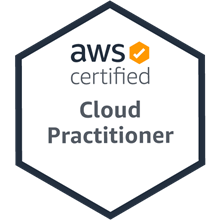 Source: https://aws.amazon.com/certification/certified-cloud-practitioner/
20
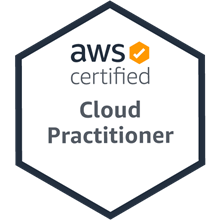 AWS Certified Cloud Practitioner (CLF-C01)
Domain 1: Cloud Concepts
1.1 Define the AWS Cloud and its value proposition
1.2 Identify aspects of AWS Cloud economics
1.3 List the different cloud architecture design principles
Source: https://aws.amazon.com/certification/certified-cloud-practitioner/
21
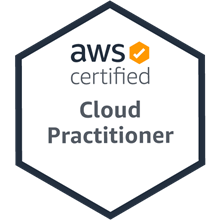 AWS Certified Cloud Practitioner (CLF-C01)
Domain 2: Security and Compliance
2.1 Define the AWS shared responsibility model
2.2 Define AWS Cloud security and compliance concepts
2.3 Identify AWS access management capabilities
2.4 Identify resources for security support
Source: https://aws.amazon.com/certification/certified-cloud-practitioner/
22
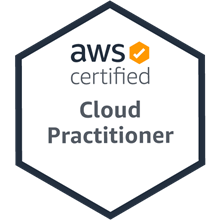 AWS Certified Cloud Practitioner (CLF-C01)
Domain 3: Technology
3.1 Define methods of deploying and operating in the        AWS Cloud
3.2 Define the AWS global infrastructure
3.3 Identify the core AWS services
3.4 Identify resources for technology support
Source: https://aws.amazon.com/certification/certified-cloud-practitioner/
23
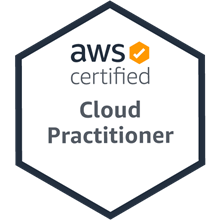 AWS Certified Cloud Practitioner (CLF-C01)
Domain 4: Billing and Pricing
4.1 Compare and contrast the various pricing models for AWS
4.2 Recognize the various account structures in relation to       AWS billing and pricing
4.3 Identify resources available for billing support
Source: https://aws.amazon.com/certification/certified-cloud-practitioner/
24
AWS Certified Solutions Architect – Associate (SAA-C02)
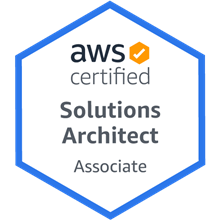 Source: https://aws.amazon.com/certification/certified-solutions-architect-associate
25
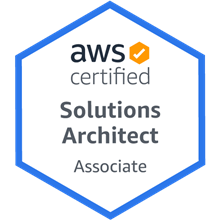 AWS Certified Solutions Architect – Associate (SAA-C02)
Domain 1: Design Resilient Architectures
1.1 Design a multi-tier architecture solution
1.2 Design highly available and/or fault-tolerant architectures
1.3 Design decoupling mechanisms using AWS services
1.4 Choose appropriate resilient storage
Source: https://aws.amazon.com/certification/certified-solutions-architect-associate
26
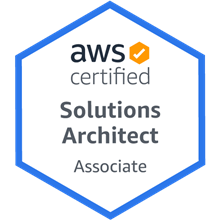 AWS Certified Solutions Architect – Associate (SAA-C02)
Domain 2: Design High-Performing Architectures
2.1 Identify elastic and scalable compute solutions for a workload
2.2 Select high-performing and scalable storage solutions for a workload
2.3 Select high-performing networking solutions for a workload
2.4 Choose high-performing database solutions for a workload
Source: https://aws.amazon.com/certification/certified-solutions-architect-associate
27
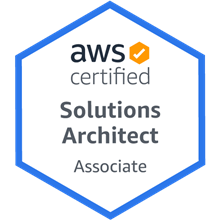 AWS Certified Solutions Architect – Associate (SAA-C02)
Domain 3: Design Secure Applications and Architectures
3.1 Design secure access to AWS resources
3.2 Design secure application tiers
3.3 Select appropriate data security options
Source: https://aws.amazon.com/certification/certified-solutions-architect-associate
28
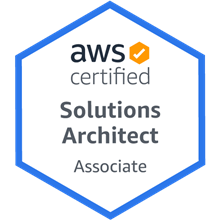 AWS Certified Solutions Architect – Associate (SAA-C02)
Domain 4: Design Cost-Optimized Architectures
4.1 Identify cost-effective storage solutions
4.2 Identify cost-effective compute and database services
4.3 Design cost-optimized network architectures
Source: https://aws.amazon.com/certification/certified-solutions-architect-associate
29
AWS Products and Services
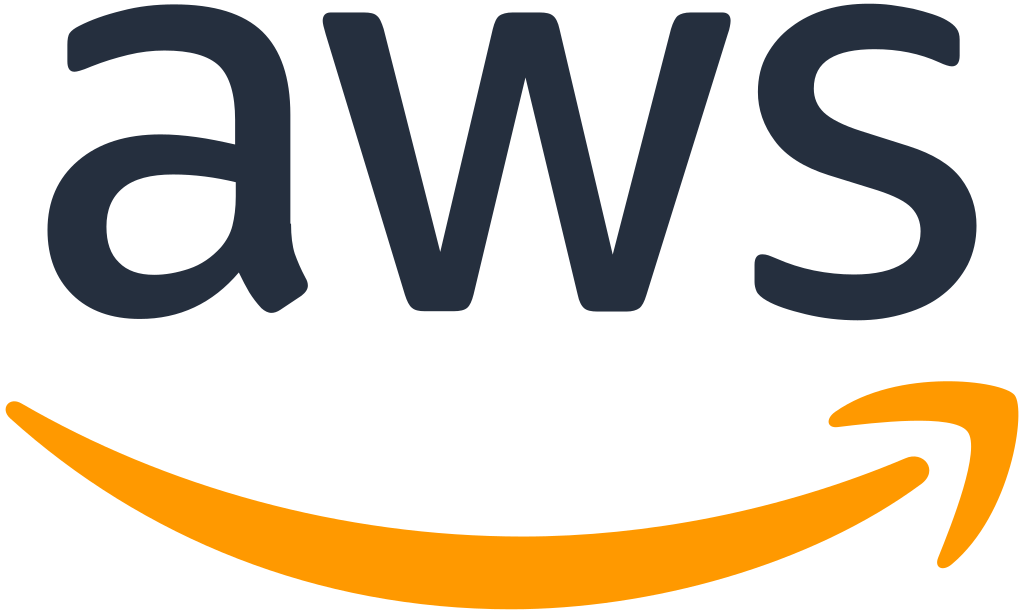 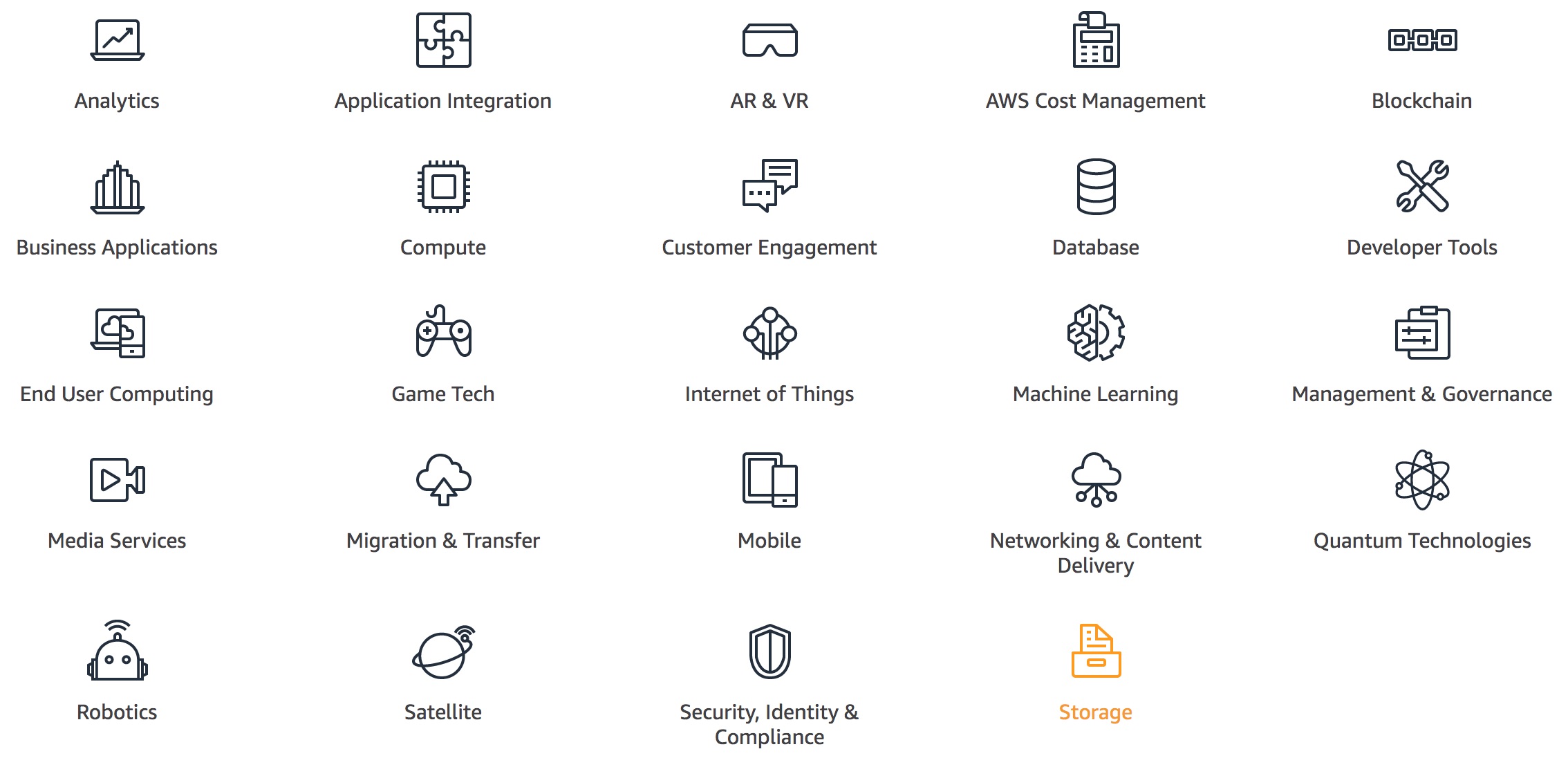 Source: https://aws.amazon.com/
30
AWS Compute
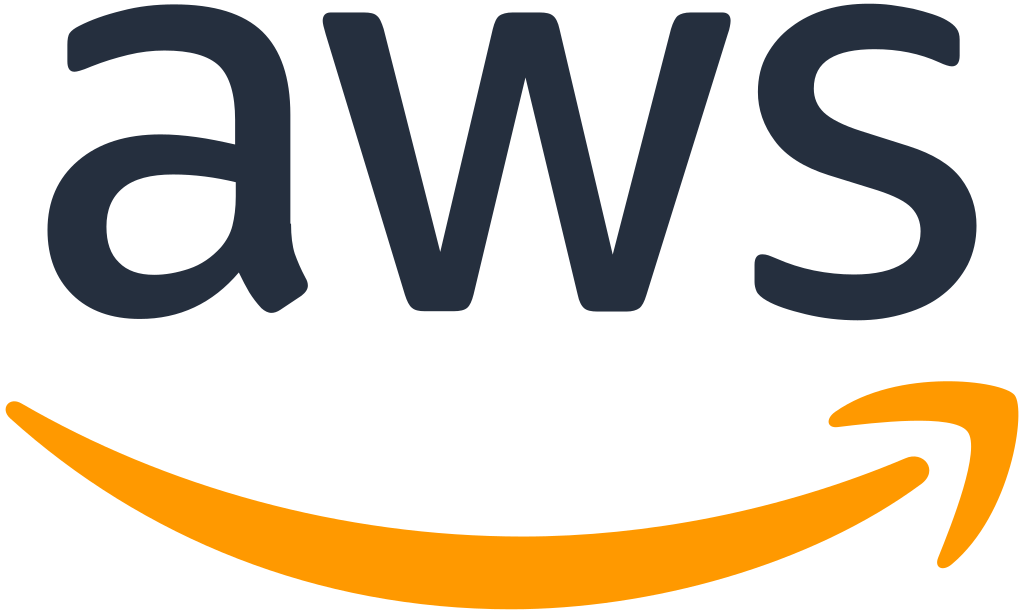 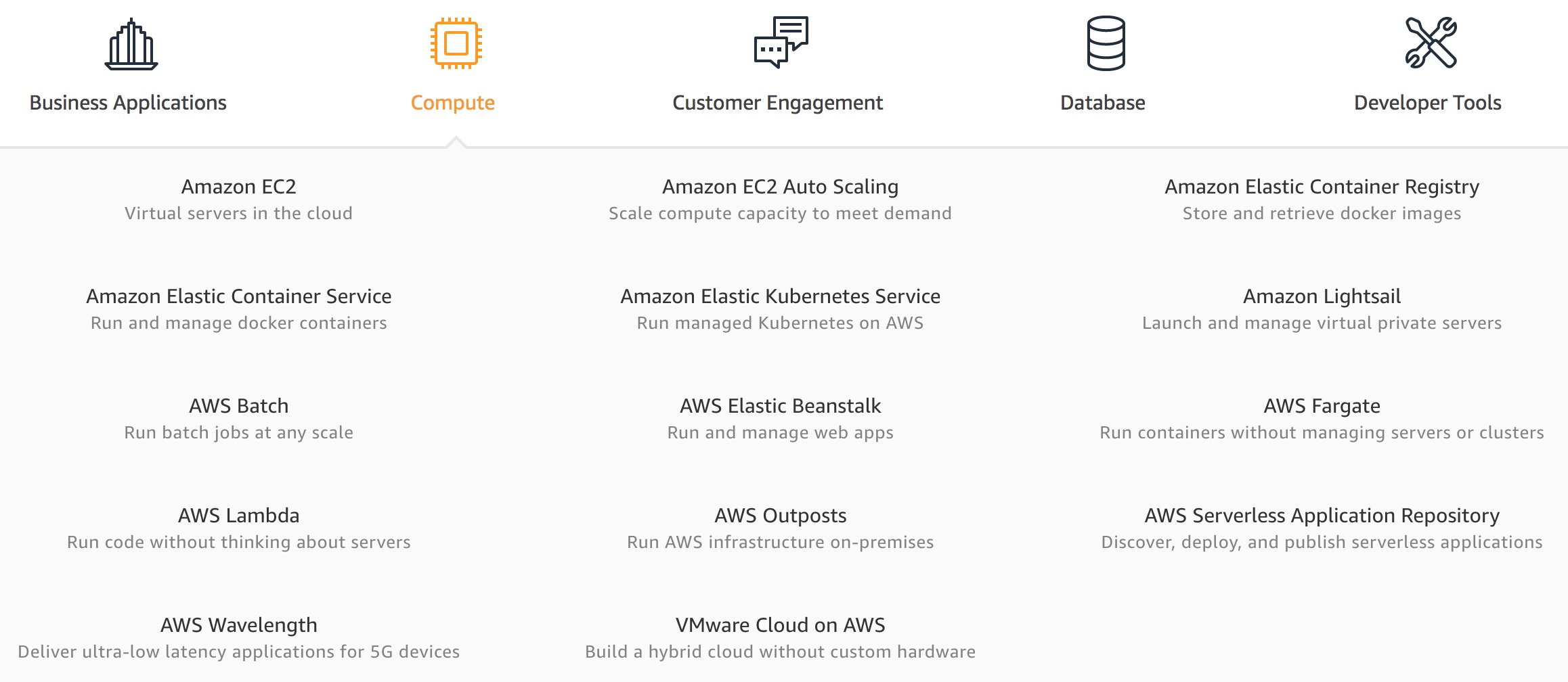 Source: https://aws.amazon.com/
31
AWS Database
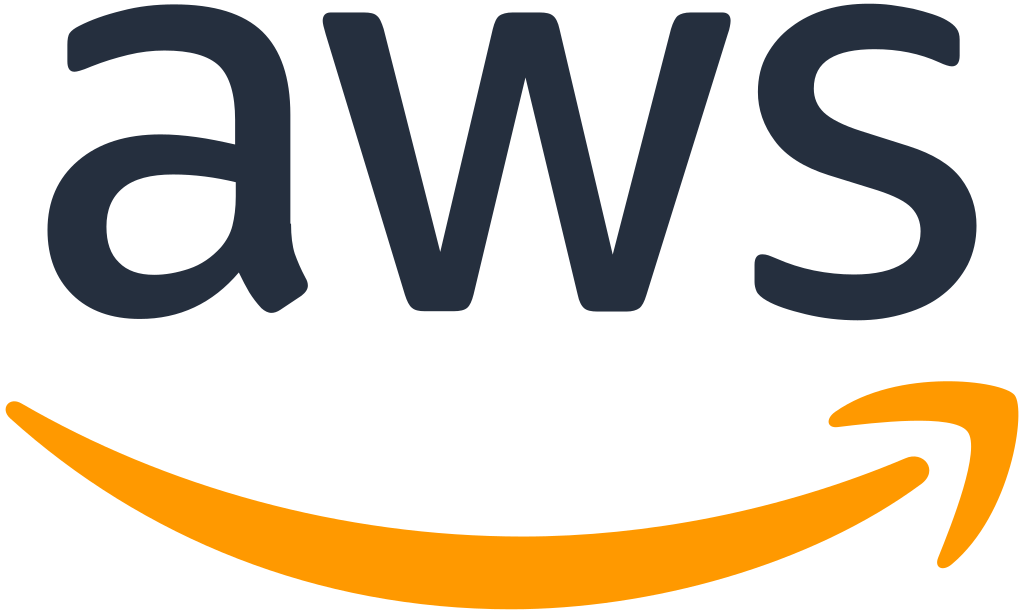 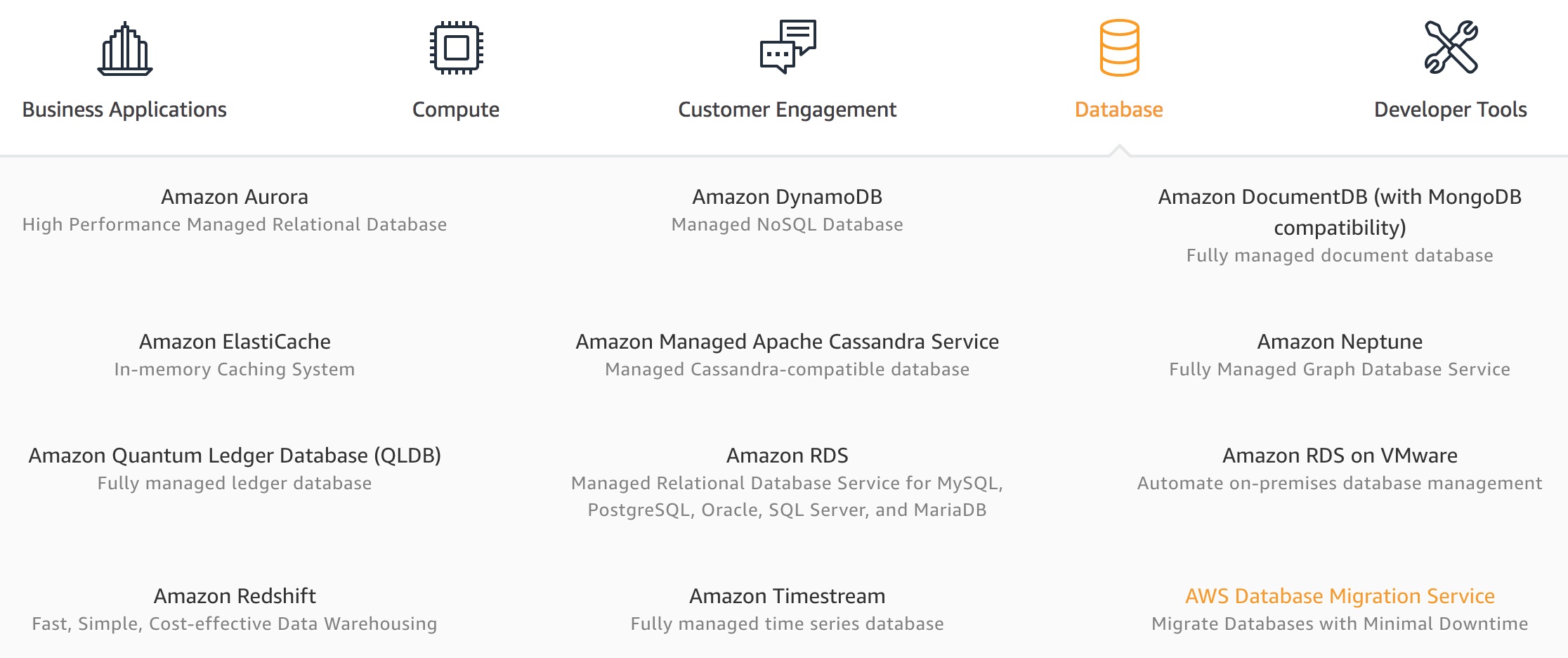 Source: https://aws.amazon.com/
32
AWS Storage
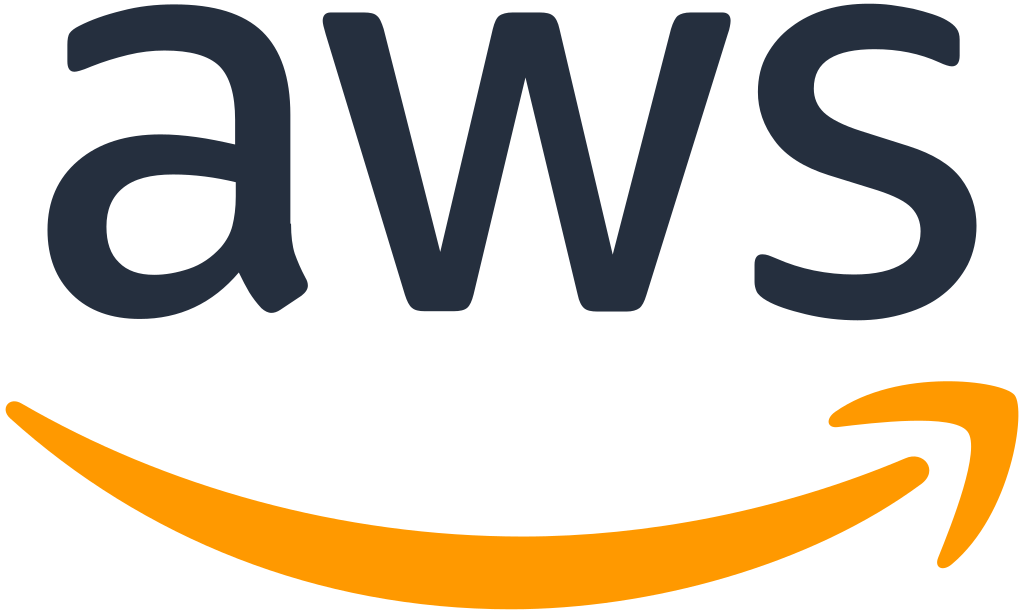 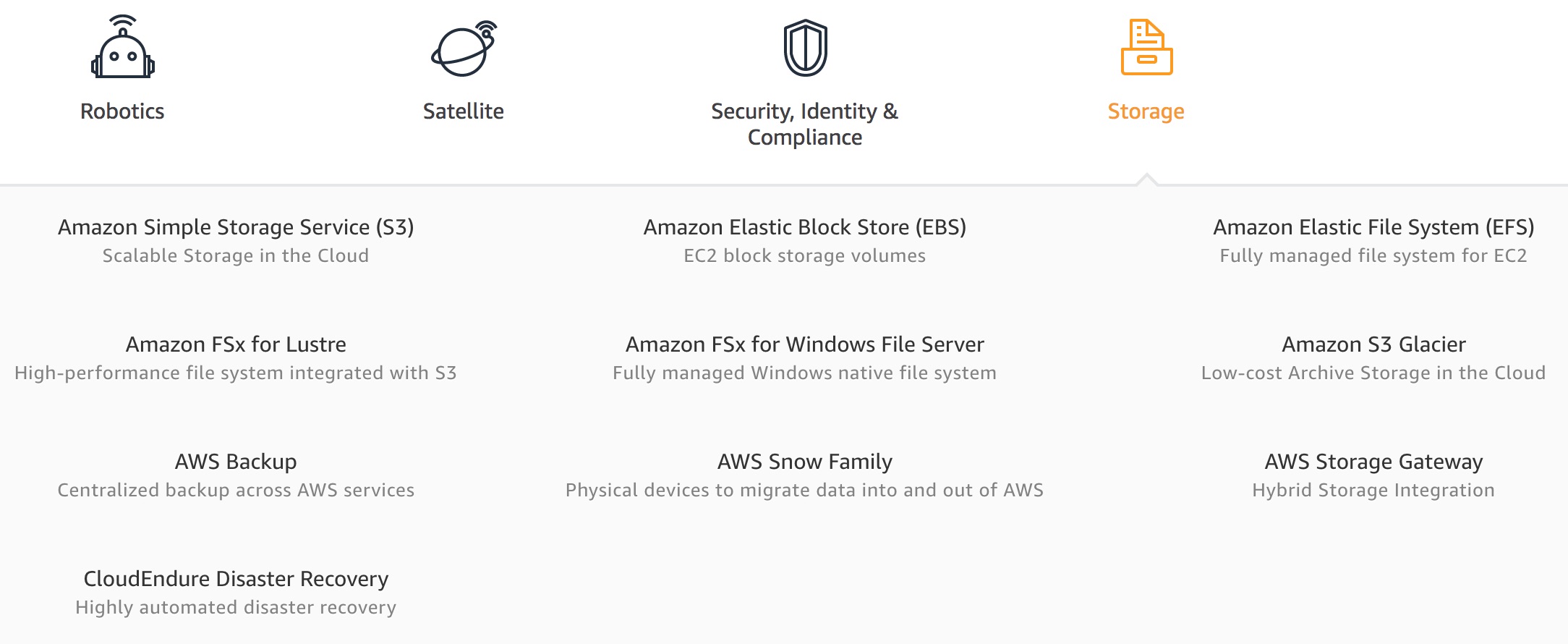 Source: https://aws.amazon.com/
33
AWS Networking & Content Dilivery
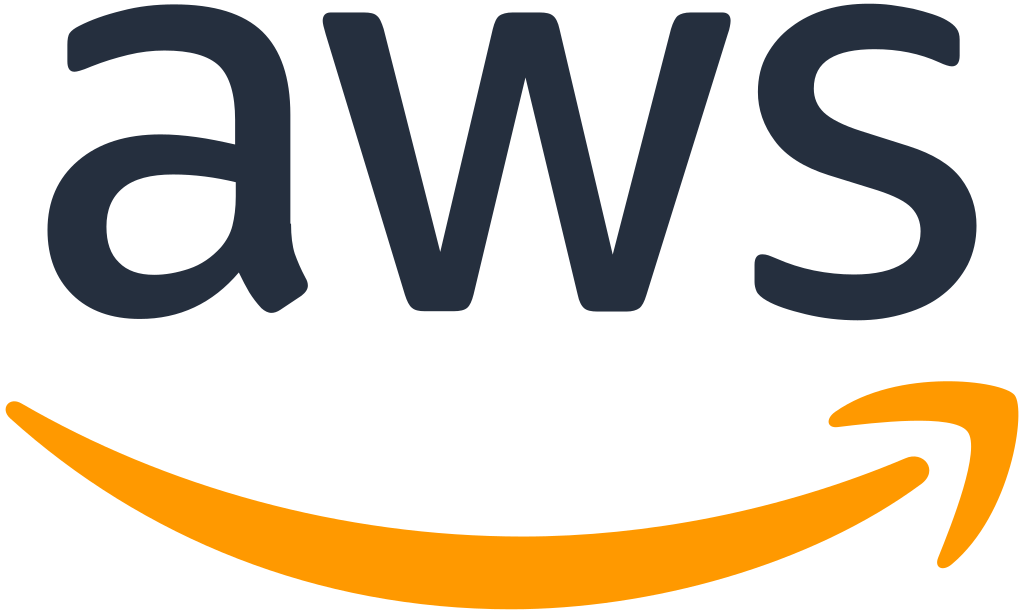 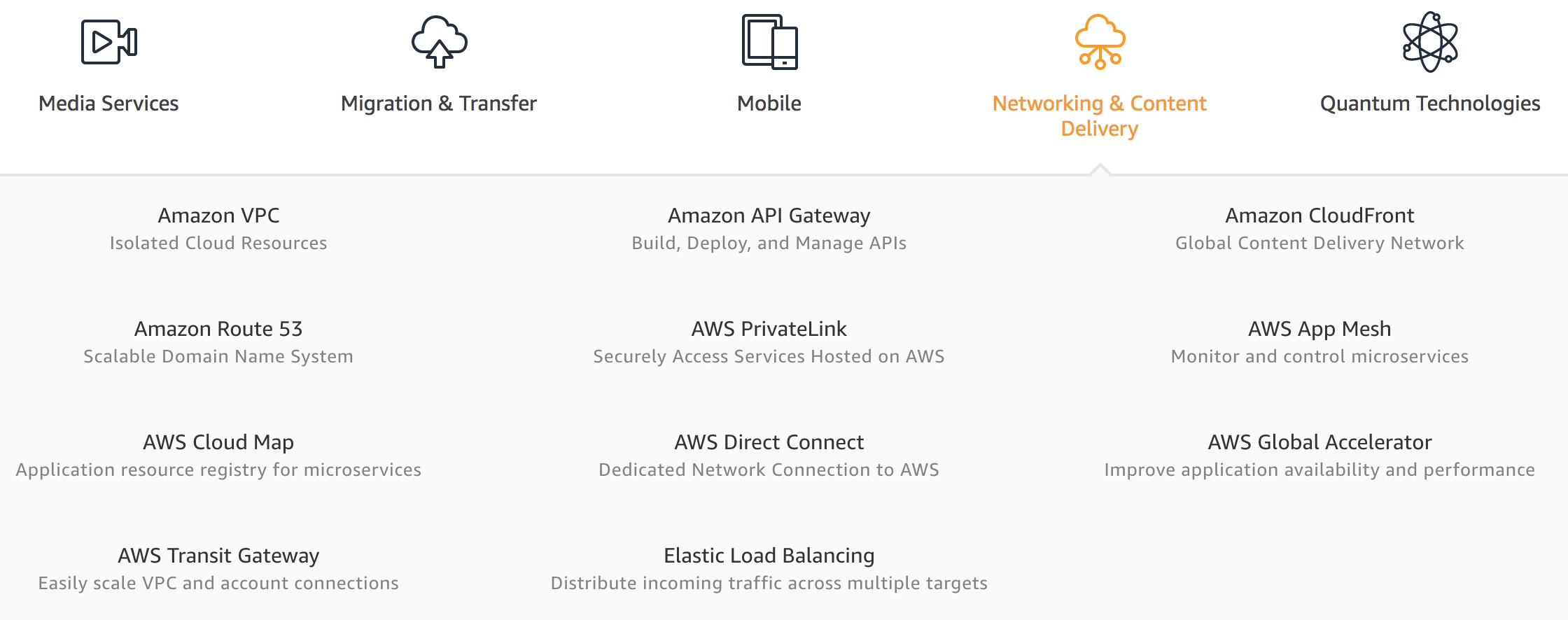 Source: https://aws.amazon.com/
34
AWS Security, Identity & Compliance
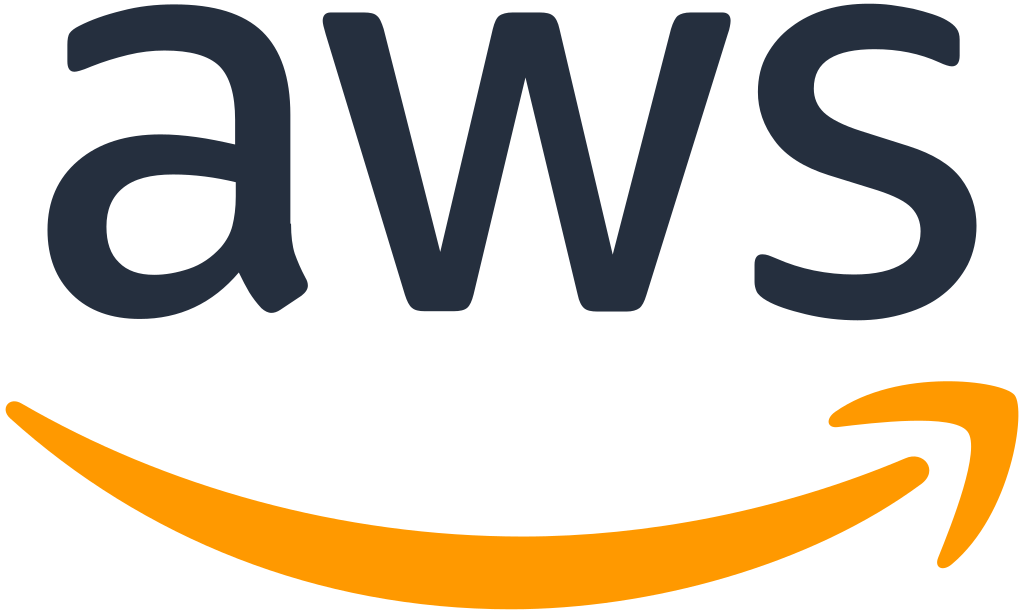 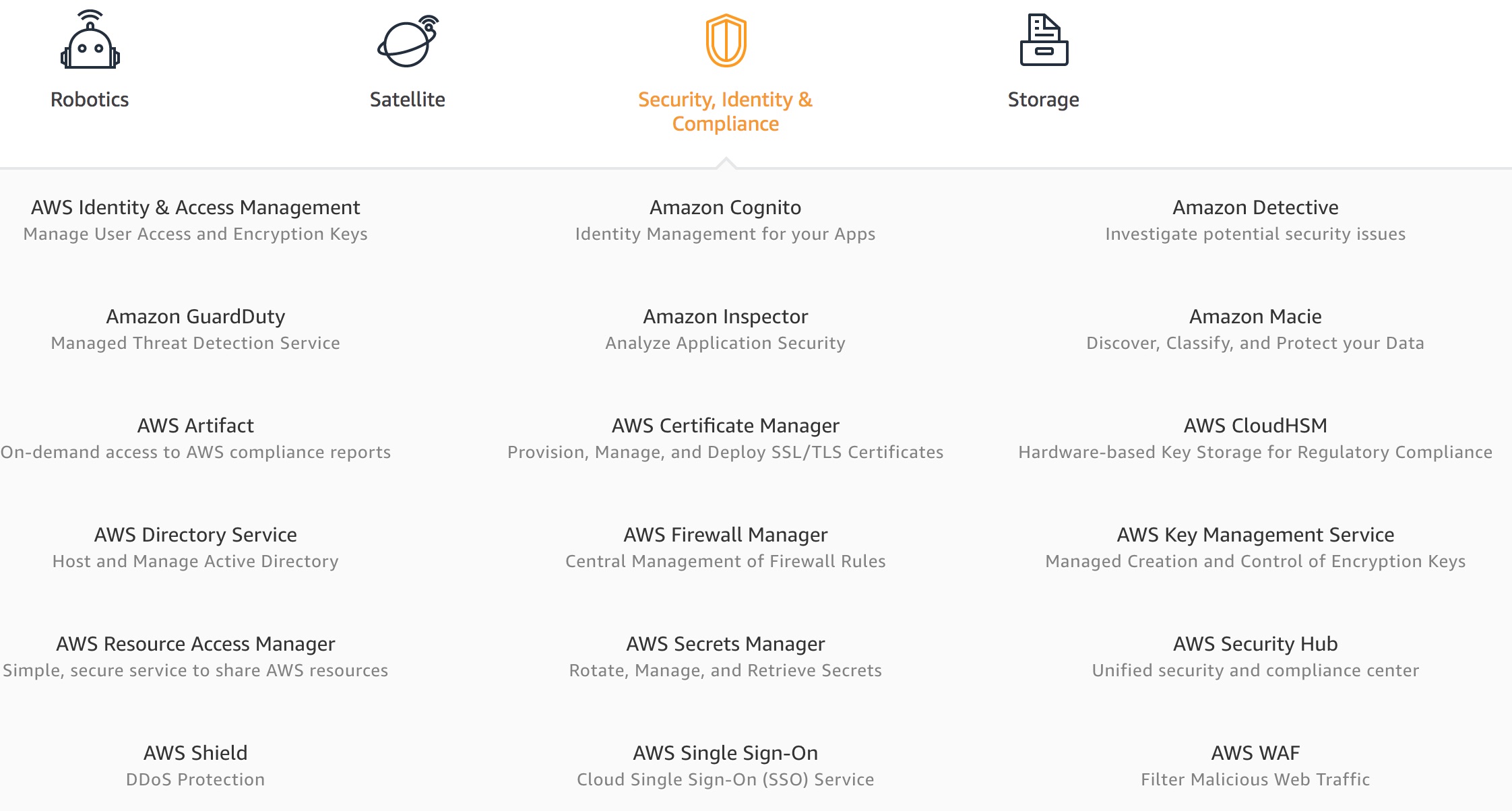 Source: https://aws.amazon.com/
35
AWS Cost Management
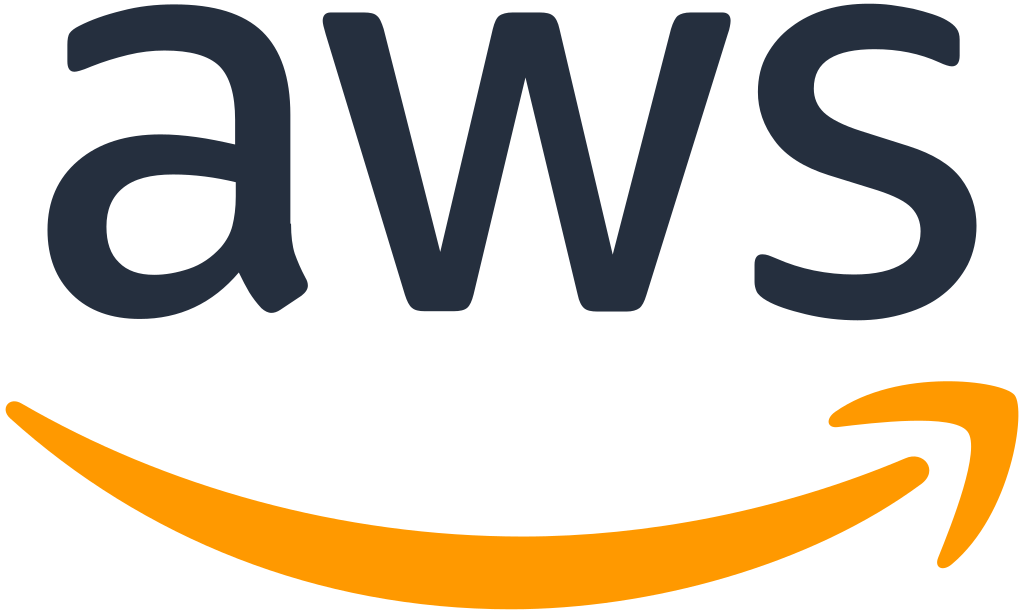 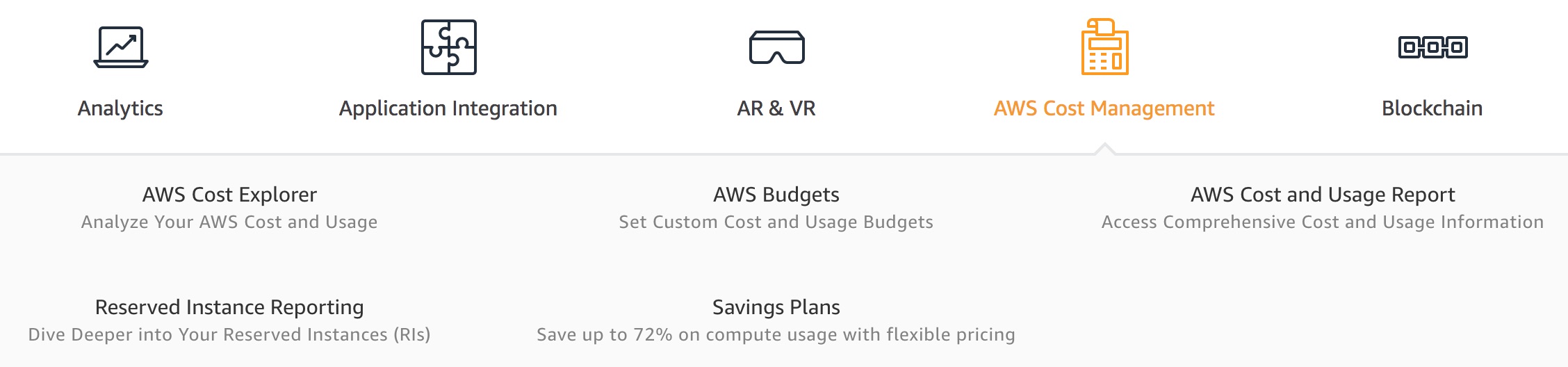 Source: https://aws.amazon.com/
36
AWS Services
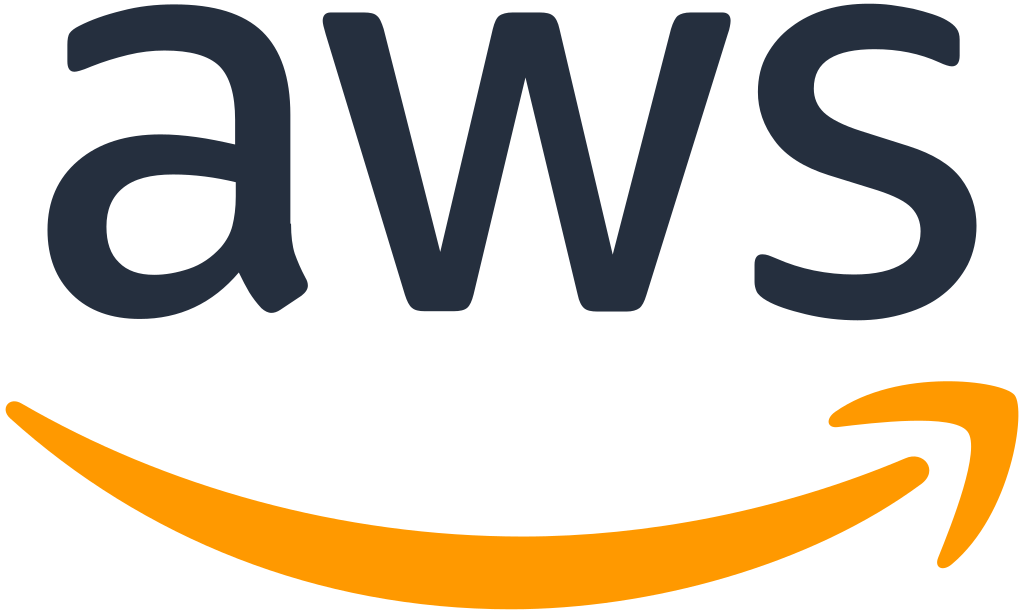 Amazon EC2
Virtual servers in the cloud
Amazon Simple Storage Service (S3)
Scalable storage in the cloud
Amazon Aurora
High performance managed relational database
Amazon DynamoDB
Managed NoSQL database
Amazon RDS
Managed relational database service for MySQL, PostgreSQL, Oracle, SQL Server, and MariaDB
Source: https://aws.amazon.com/
37
AWS Services
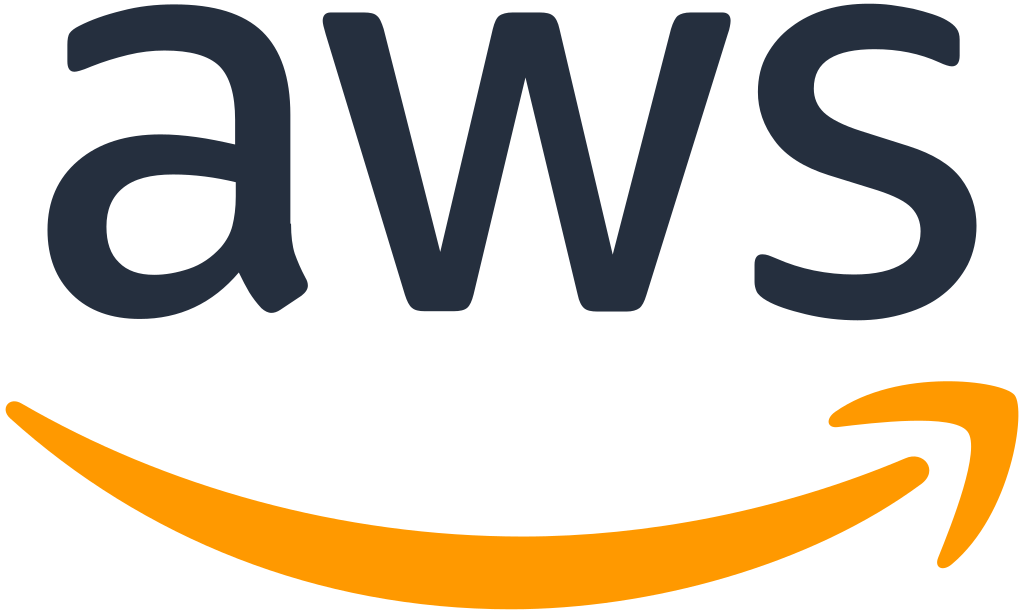 AWS Lambda
Run code without thinking about servers
AWS Elastic Beanstalk
Run and manage web apps
Amazon VPC
Isolated cloud resources
Amazon Lightsail
Launch and manage virtual private servers
Amazon SageMaker
Build, train, and deploy machine learning models at scale
Source: https://aws.amazon.com/
38
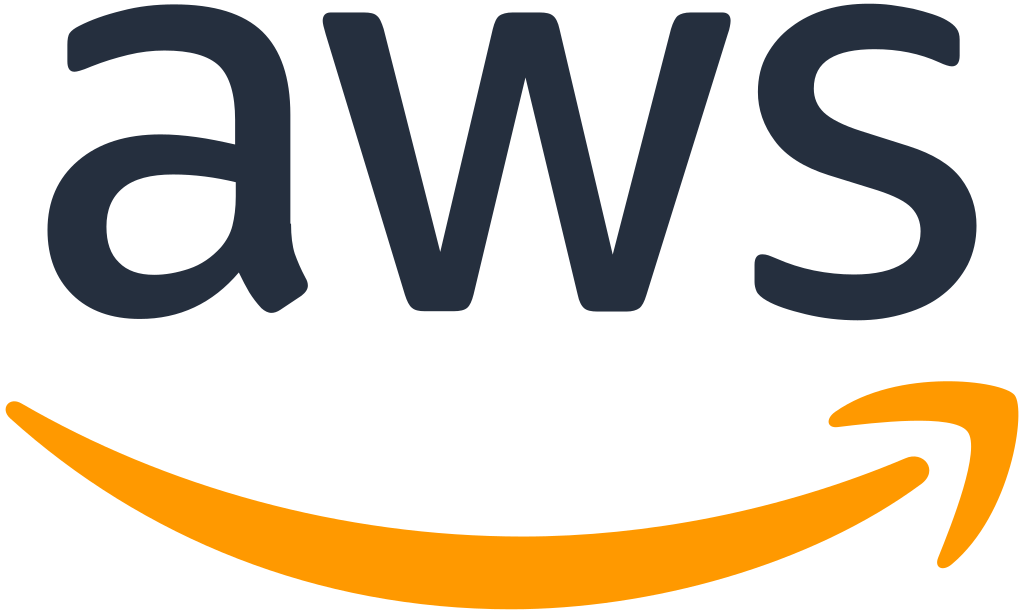 Web Application with   AWS Core Services
39
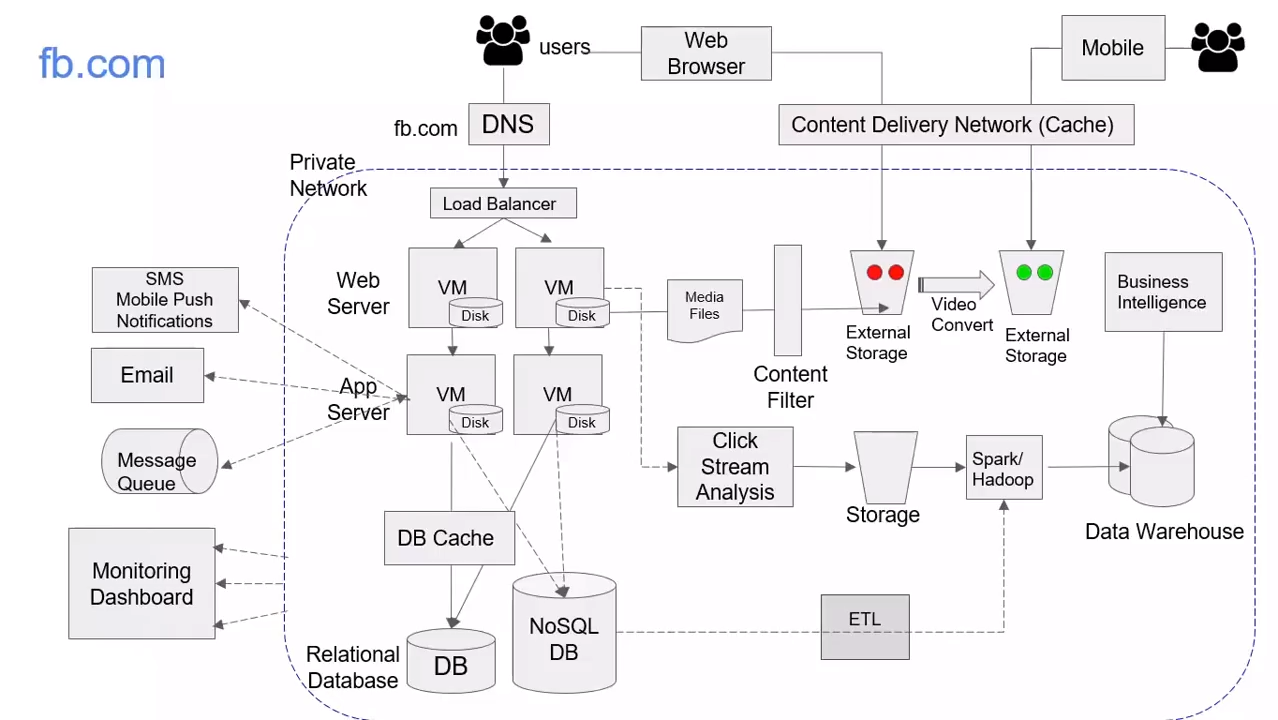 40
Source: AWS Training Center (2019), Introduction to AWS Services, https://youtu.be/Z3SYDTMP3ME
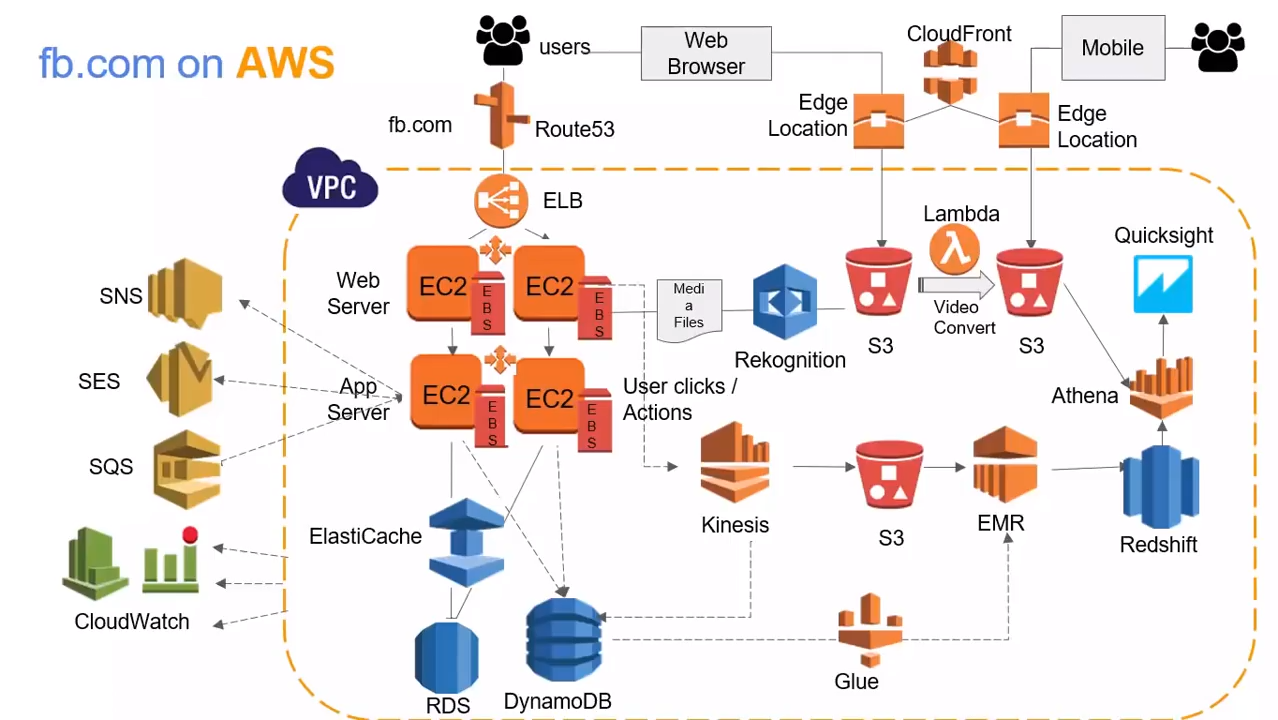 41
Source: AWS Training Center (2019), Introduction to AWS Services, https://youtu.be/Z3SYDTMP3ME
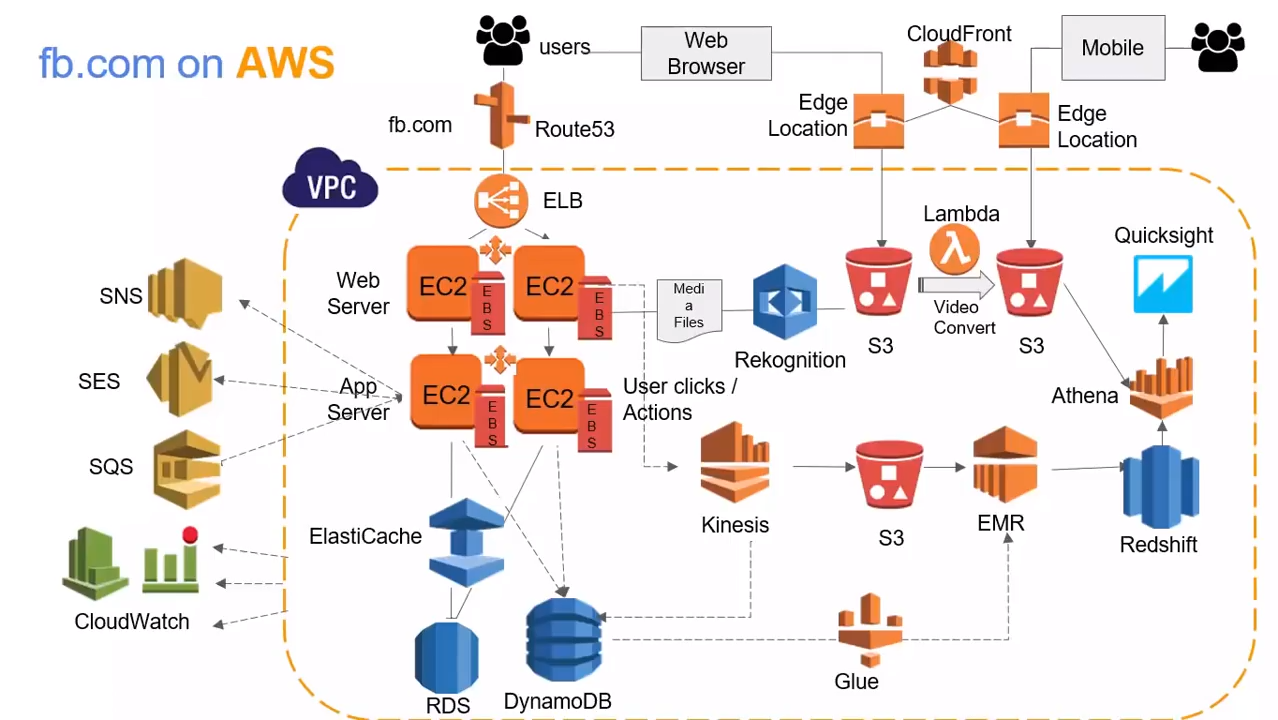 42
Source: AWS Training Center (2019), Introduction to AWS Services, https://youtu.be/Z3SYDTMP3ME
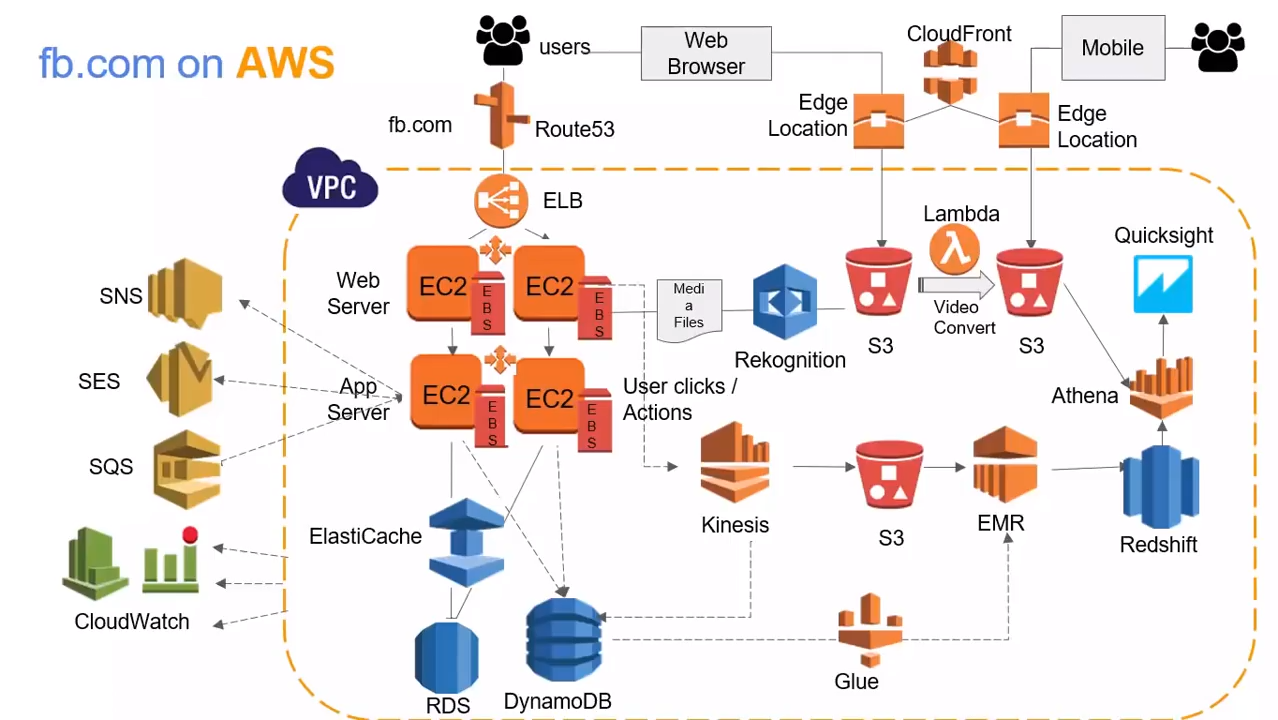 43
Source: AWS Training Center (2019), Introduction to AWS Services, https://youtu.be/Z3SYDTMP3ME
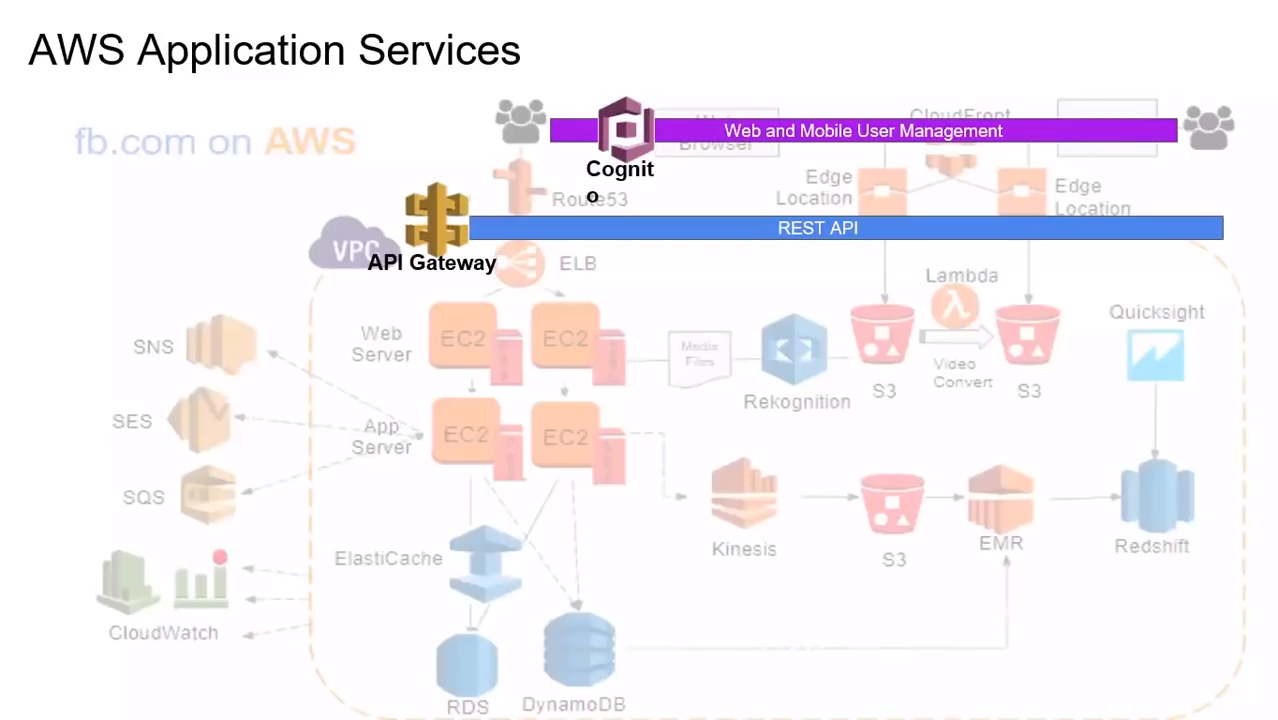 44
Source: AWS Training Center (2019), Introduction to AWS Services, https://youtu.be/Z3SYDTMP3ME
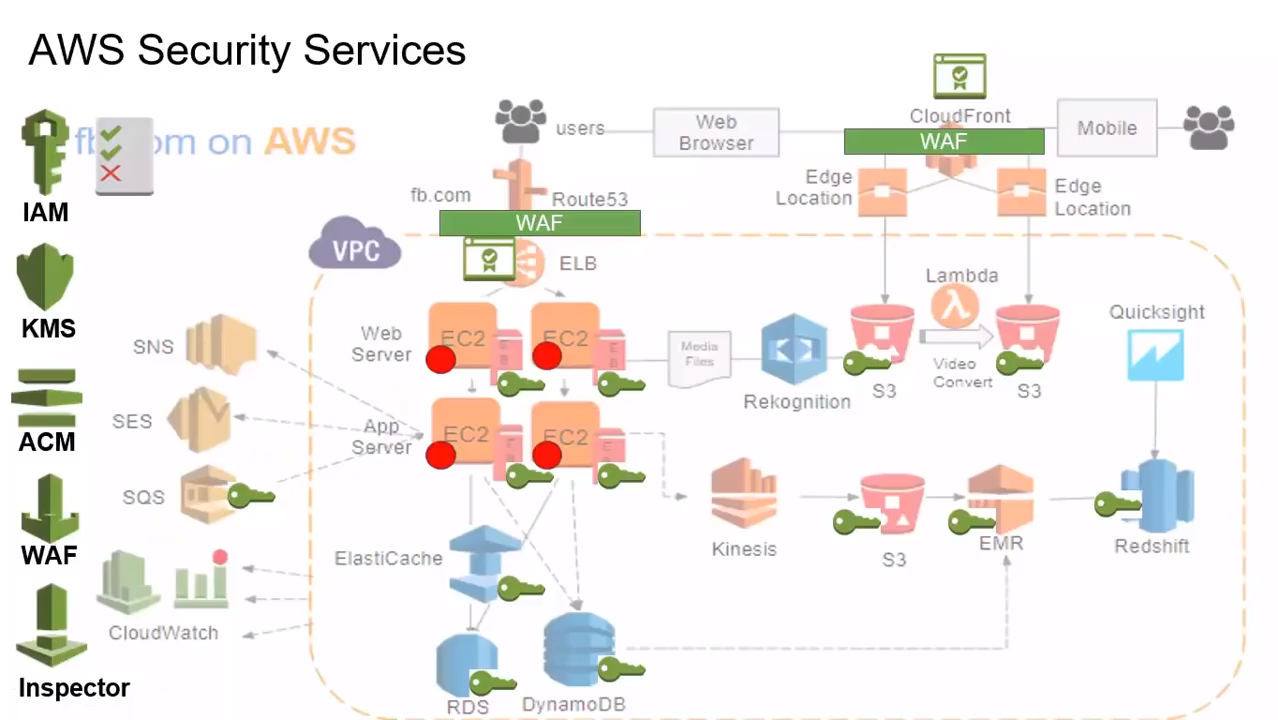 45
Source: AWS Training Center (2019), Introduction to AWS Services, https://youtu.be/Z3SYDTMP3ME
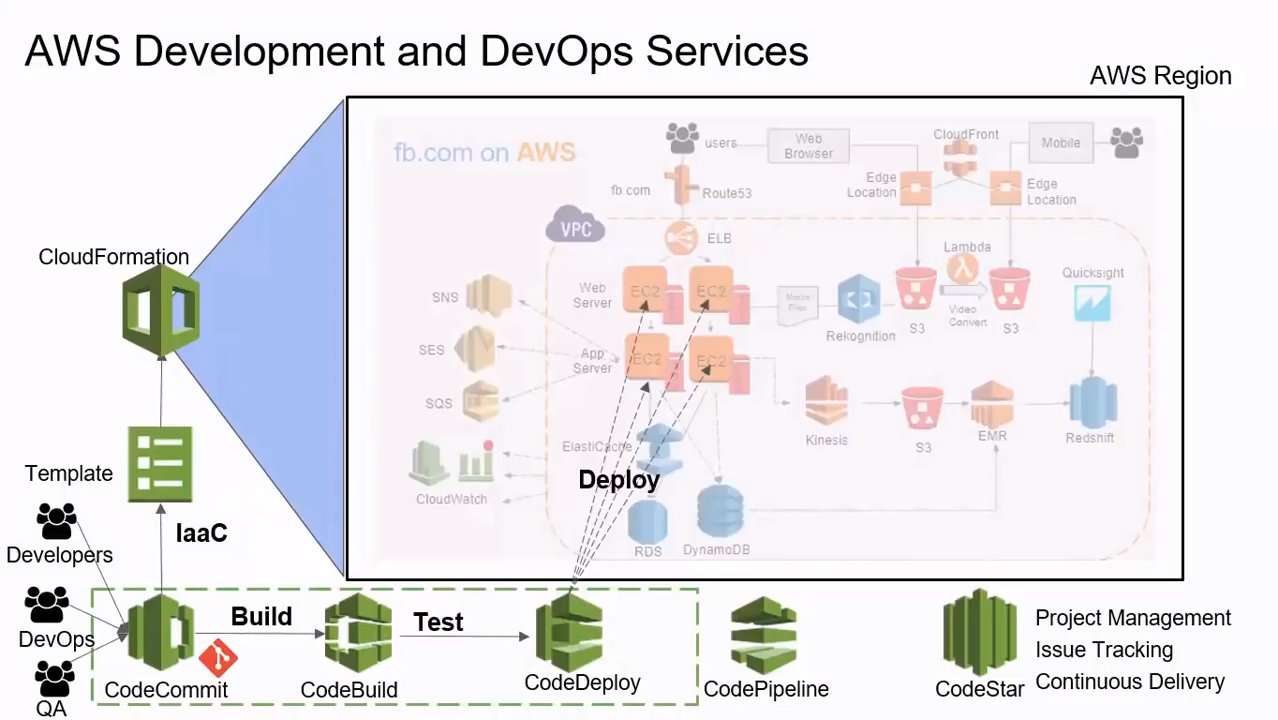 46
Source: AWS Training Center (2019), Introduction to AWS Services, https://youtu.be/Z3SYDTMP3ME
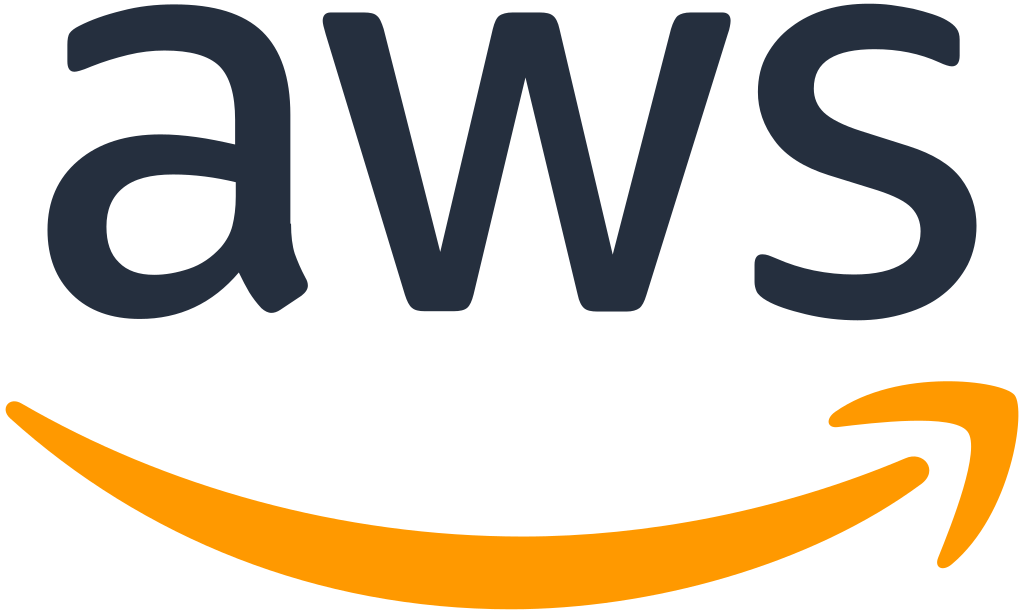 AWS Serverless Architecture
47
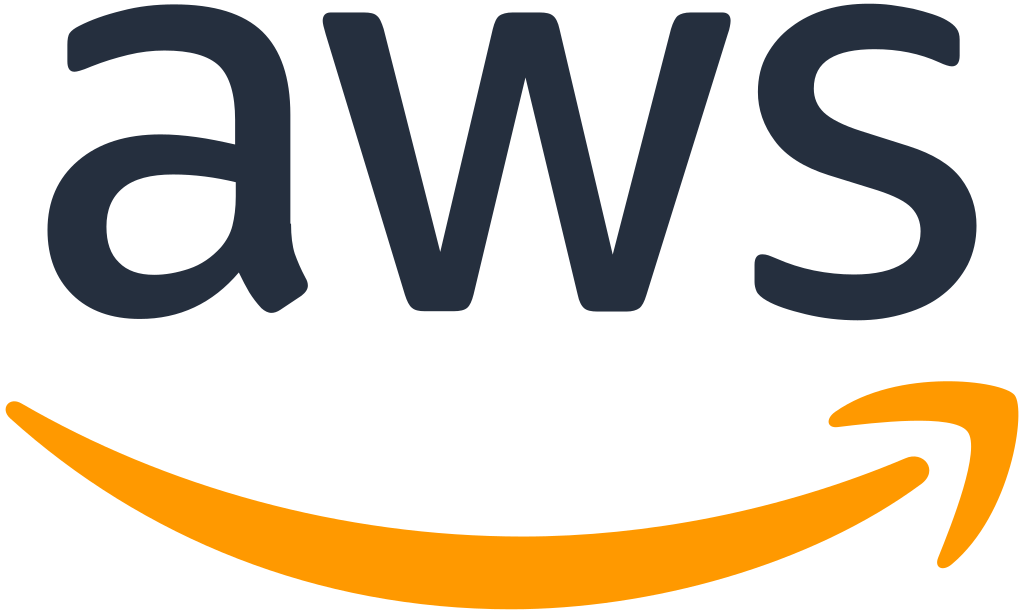 AWS Serverless Airline Booking
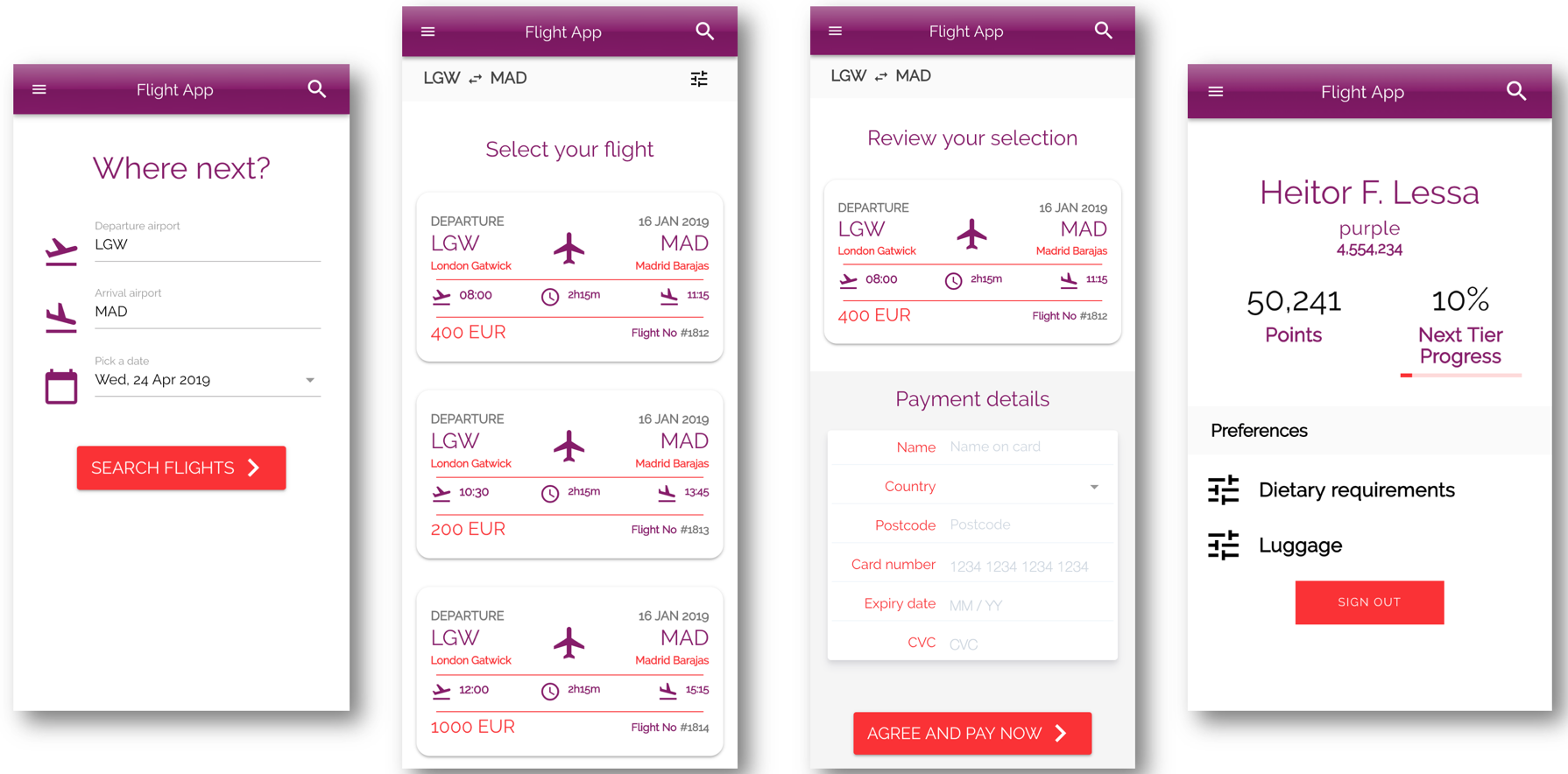 Source: https://github.com/aws-samples/aws-serverless-airline-booking
48
AWS Serverless Airline Booking Stack
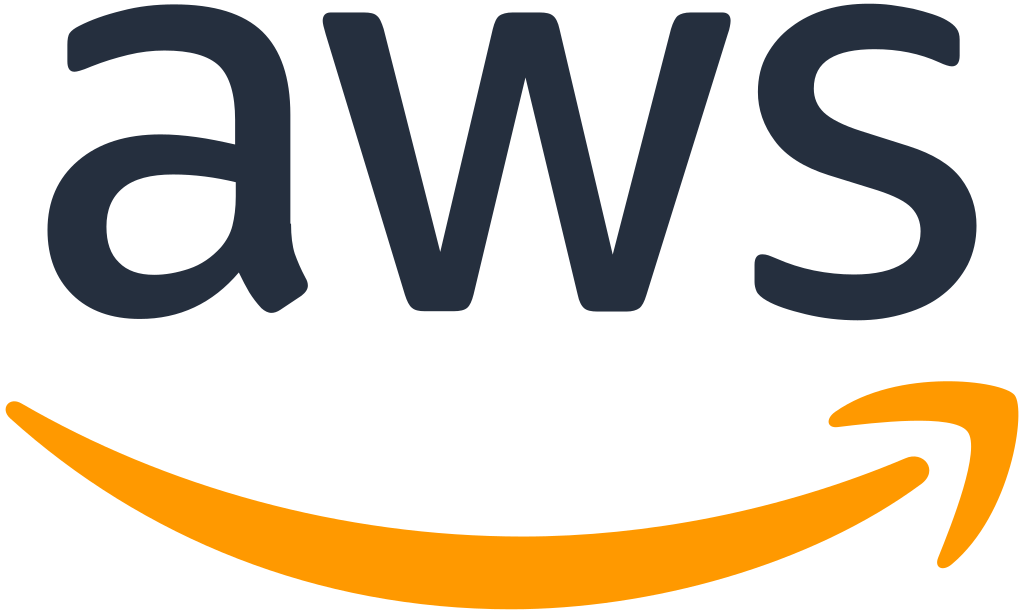 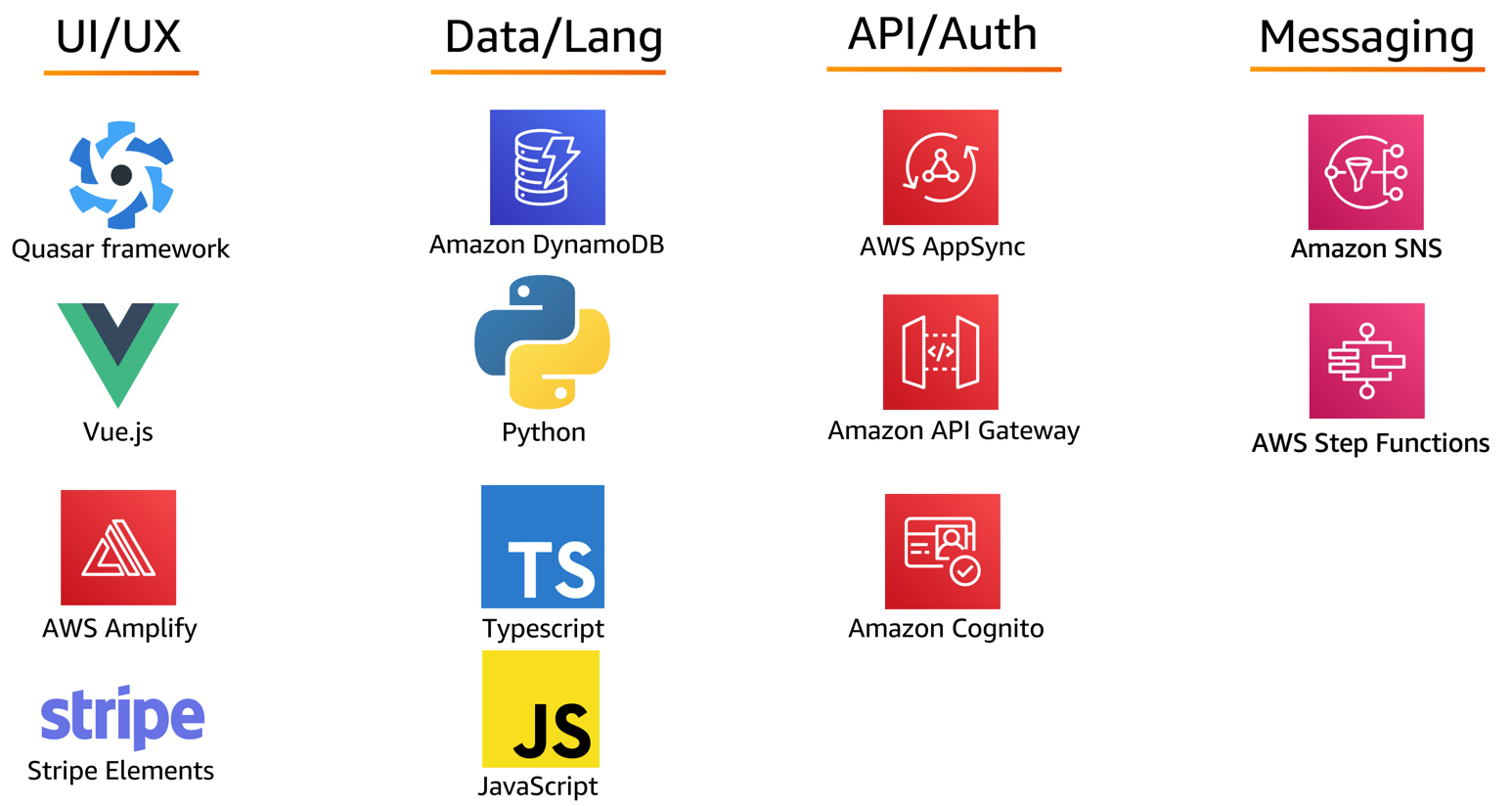 Source: https://github.com/aws-samples/aws-serverless-airline-booking
49
AWS Serverless Airline Booking High level infrastructure architecture
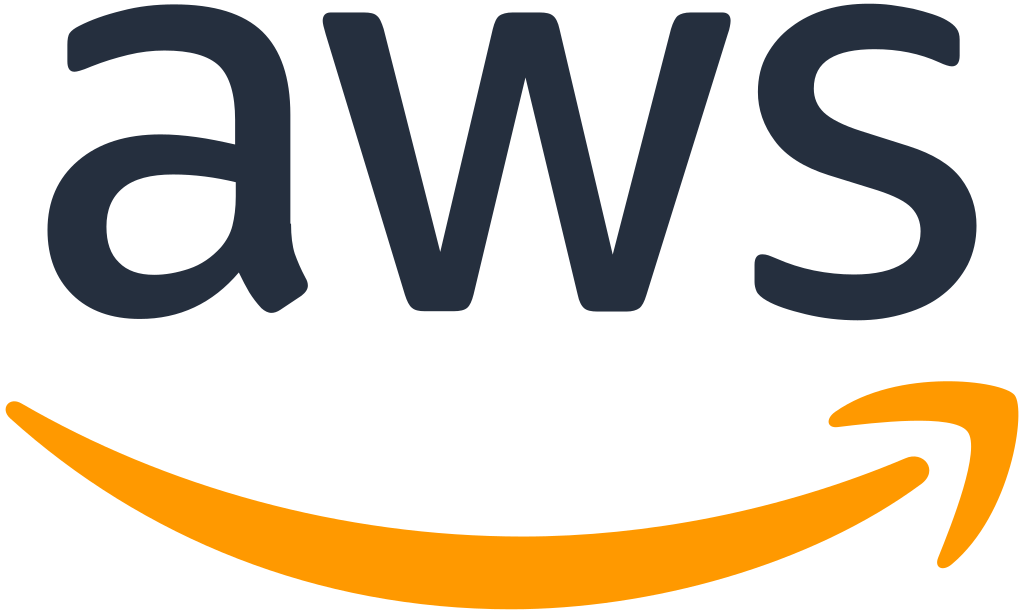 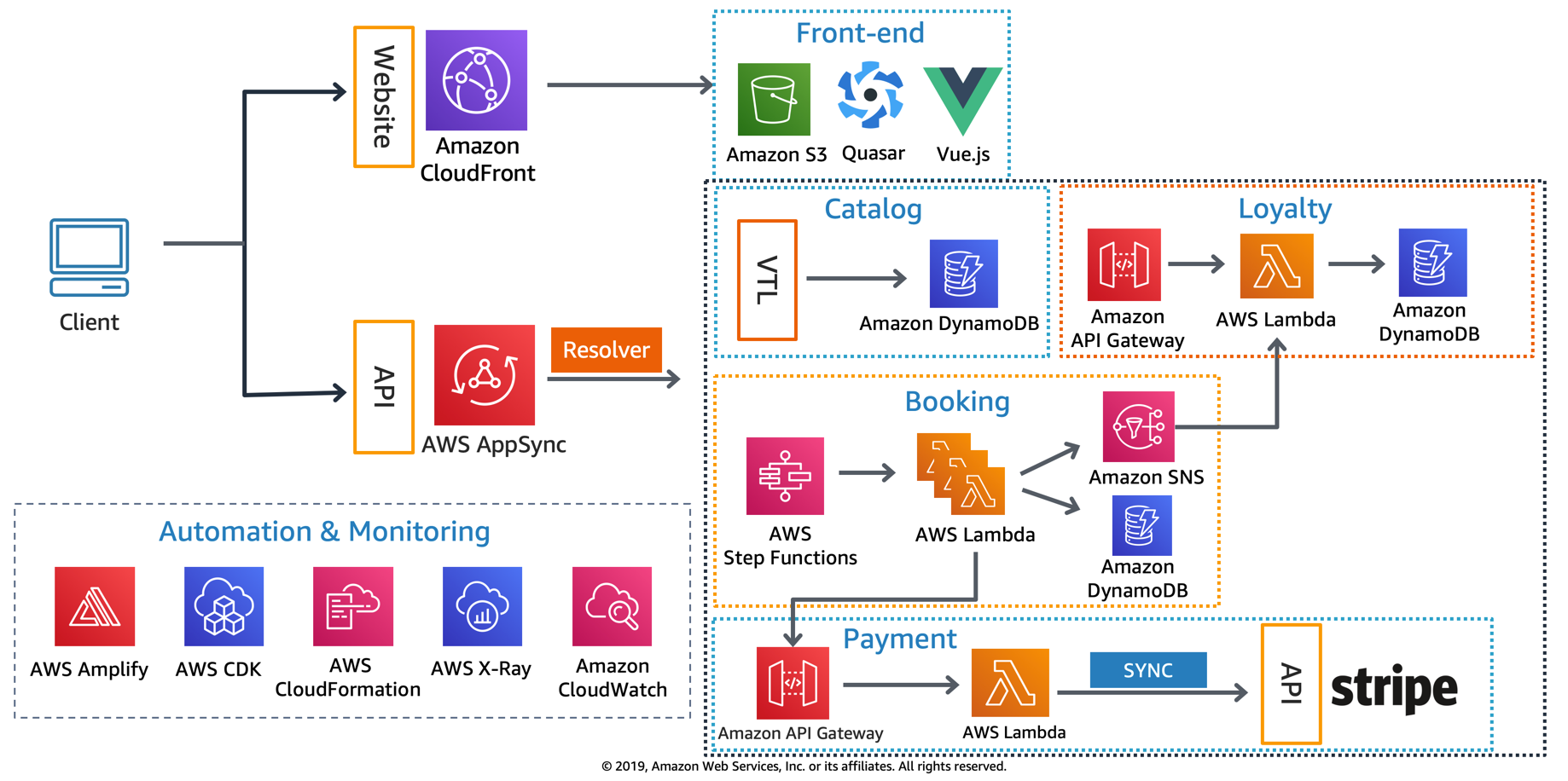 Source: https://github.com/aws-samples/aws-serverless-airline-booking
50
AWS Serverless ArchitectureAWS Operational Responsibility Models
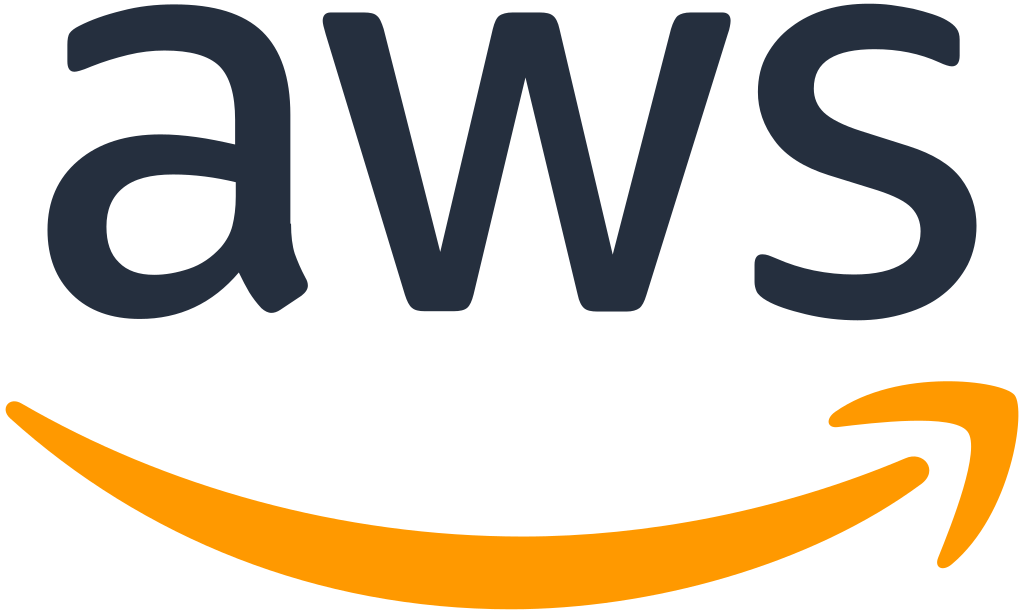 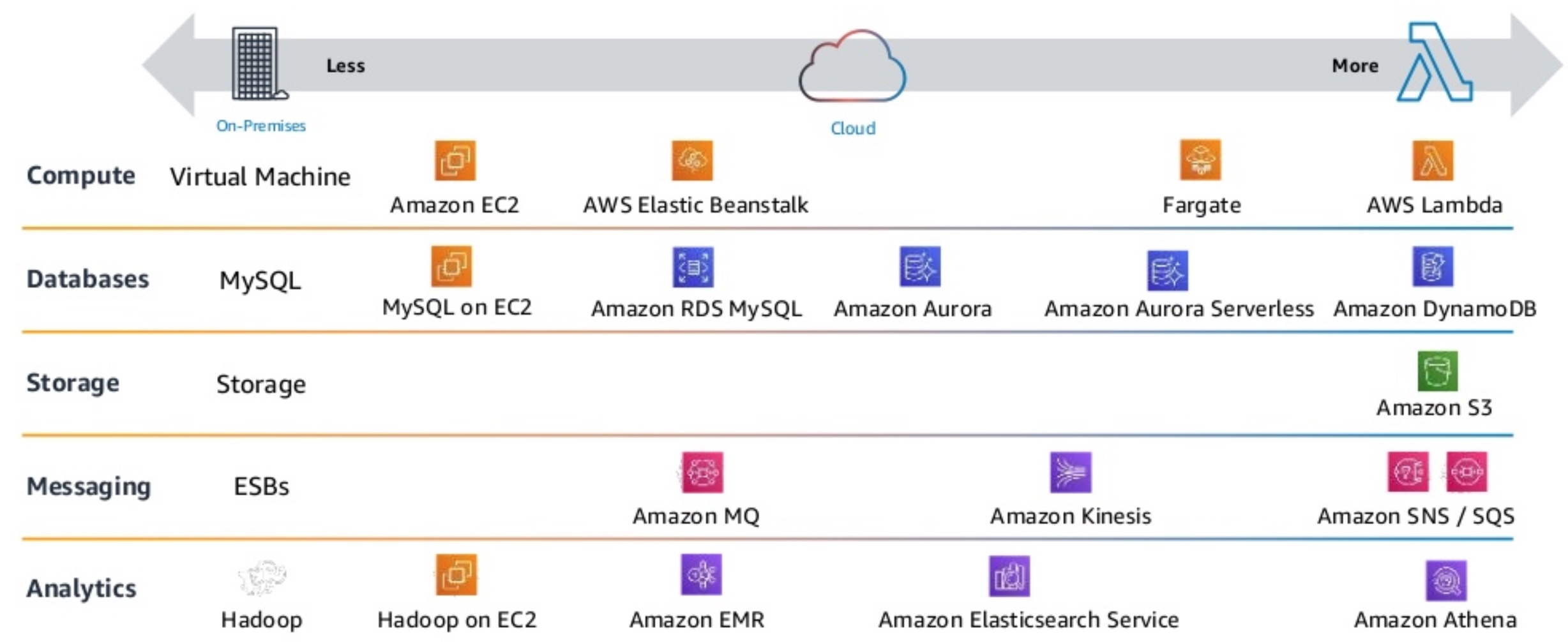 Source: Heitor Lessa (2019), How to build a full stack serverless airline ticketing web app, https://www.youtube.com/watch?v=MyoOeHTp2pg
51
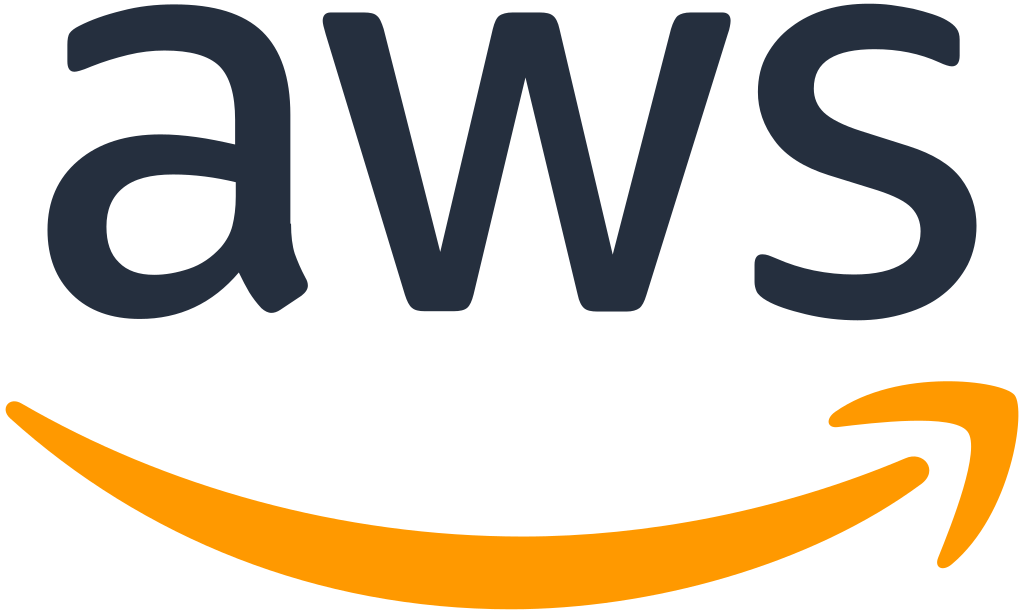 Build a Serverless Web Application
52
Build a Serverless Web Application
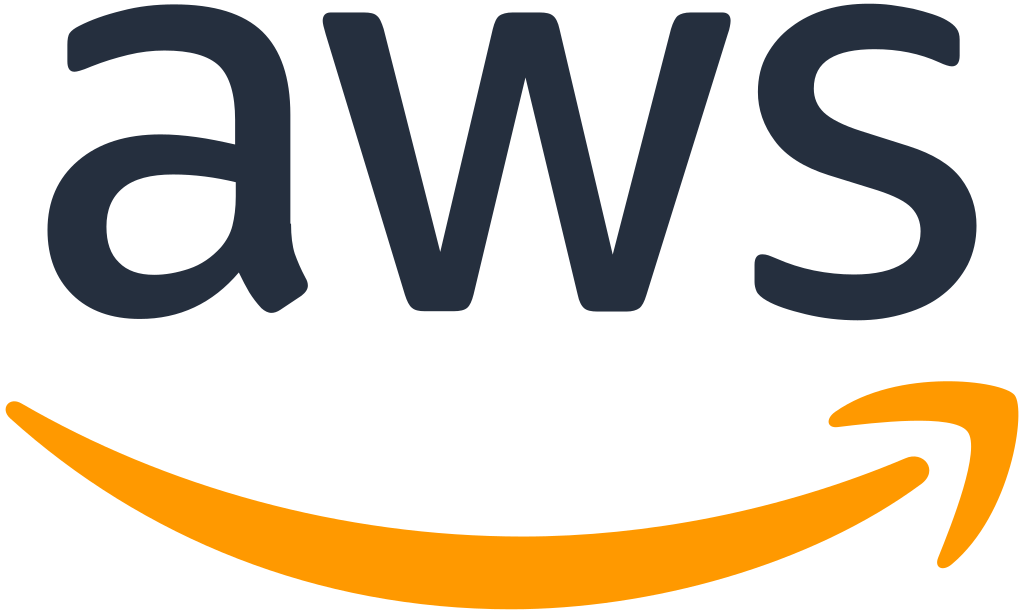 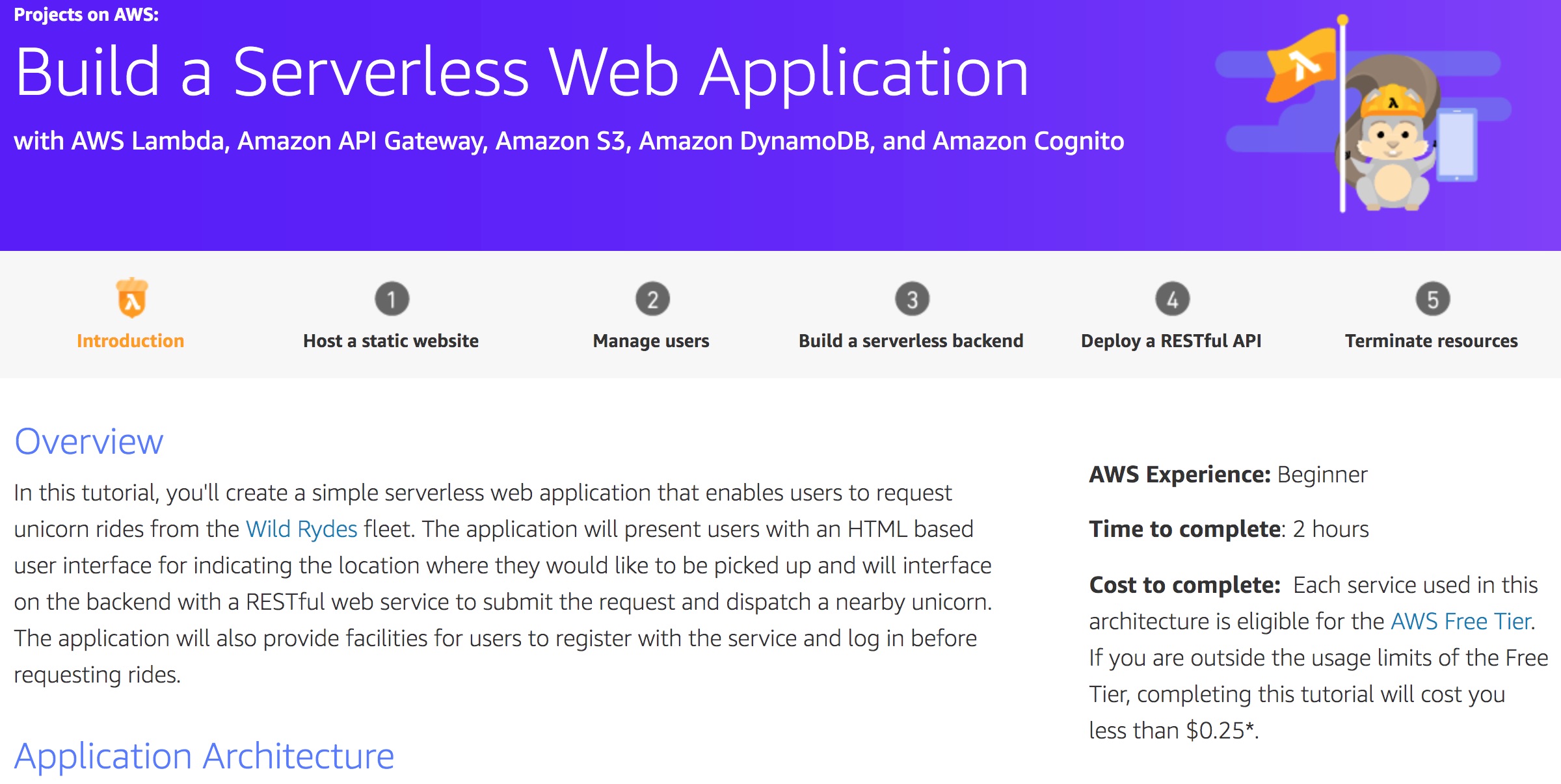 Source: https://aws.amazon.com/getting-started/projects/build-serverless-web-app-lambda-apigateway-s3-dynamodb-cognito/
53
Build a Serverless Web Applicationwith Amazon S3, AWS Lambda, Amazon API Gateway, Amazon DynamoDB, and Amazon Cognito
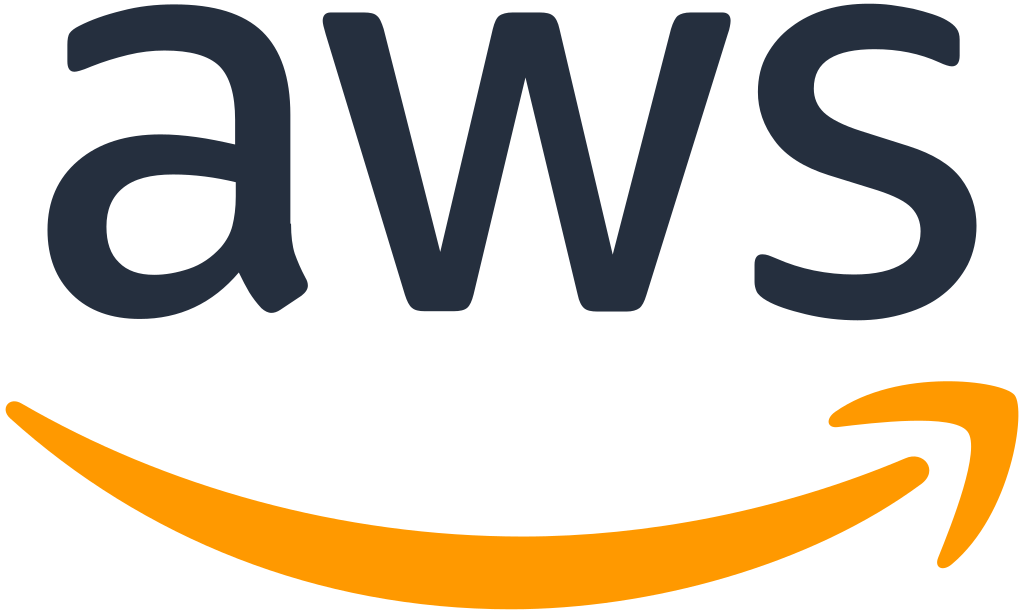 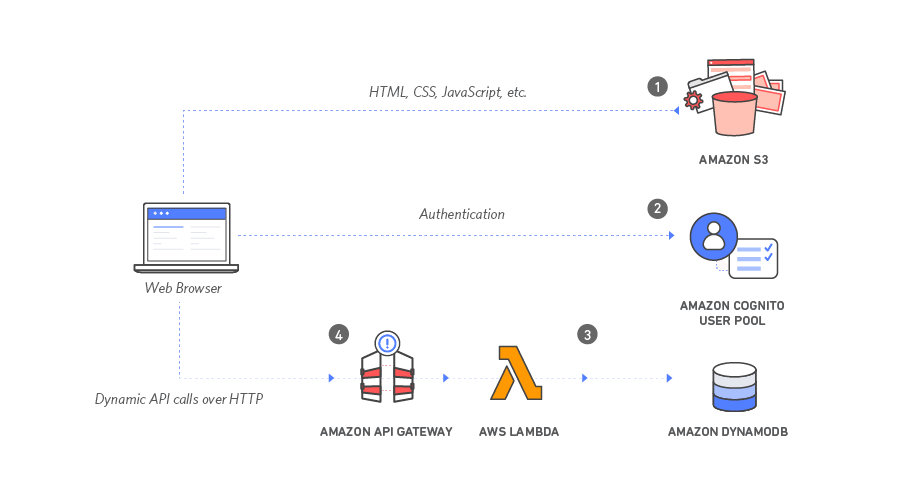 Source: https://aws.amazon.com/getting-started/projects/build-serverless-web-app-lambda-apigateway-s3-dynamodb-cognito/
54
Build a Serverless Web Applicationwith Amazon S3, AWS Lambda, Amazon API Gateway, Amazon DynamoDB, and Amazon Cognito
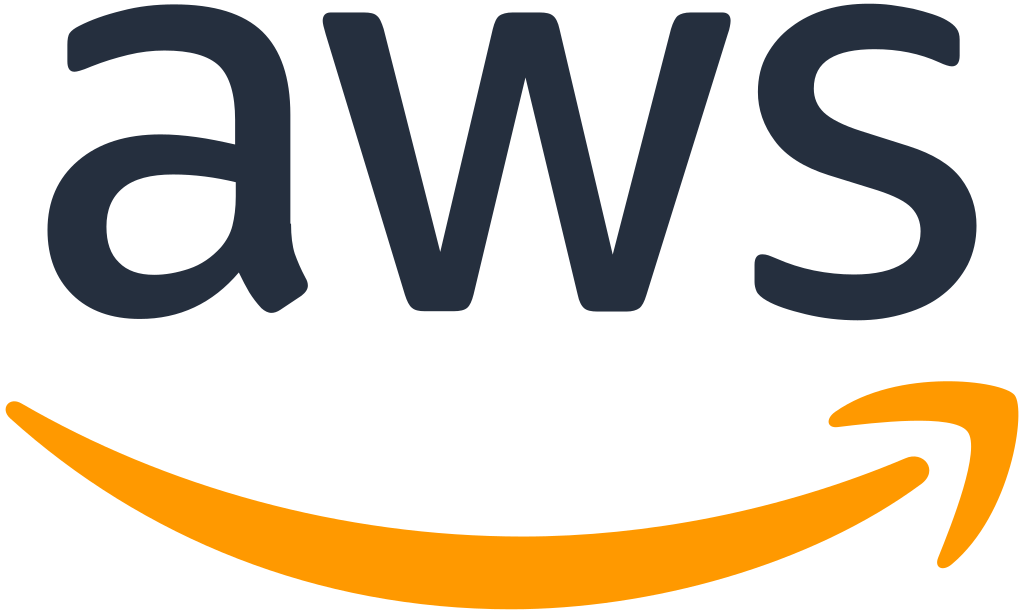 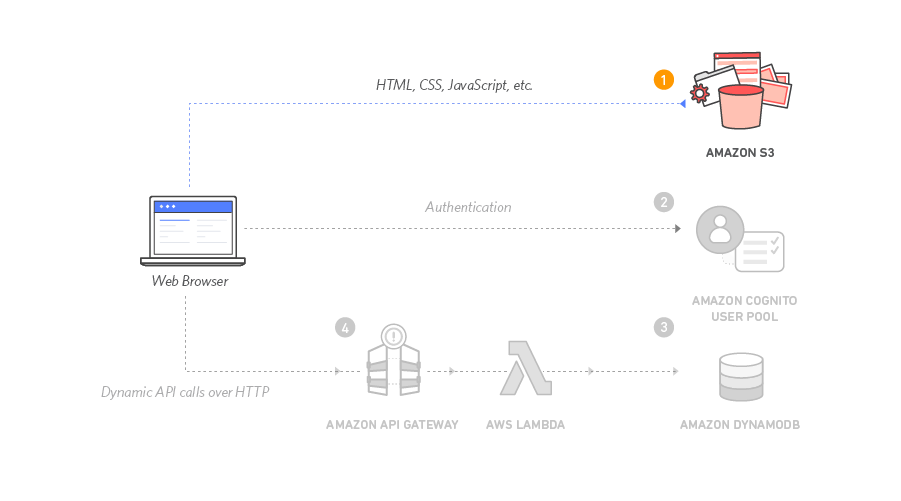 1
Source: https://aws.amazon.com/getting-started/projects/build-serverless-web-app-lambda-apigateway-s3-dynamodb-cognito/
55
Build a Serverless Web Applicationwith Amazon S3, AWS Lambda, Amazon API Gateway, Amazon DynamoDB, and Amazon Cognito
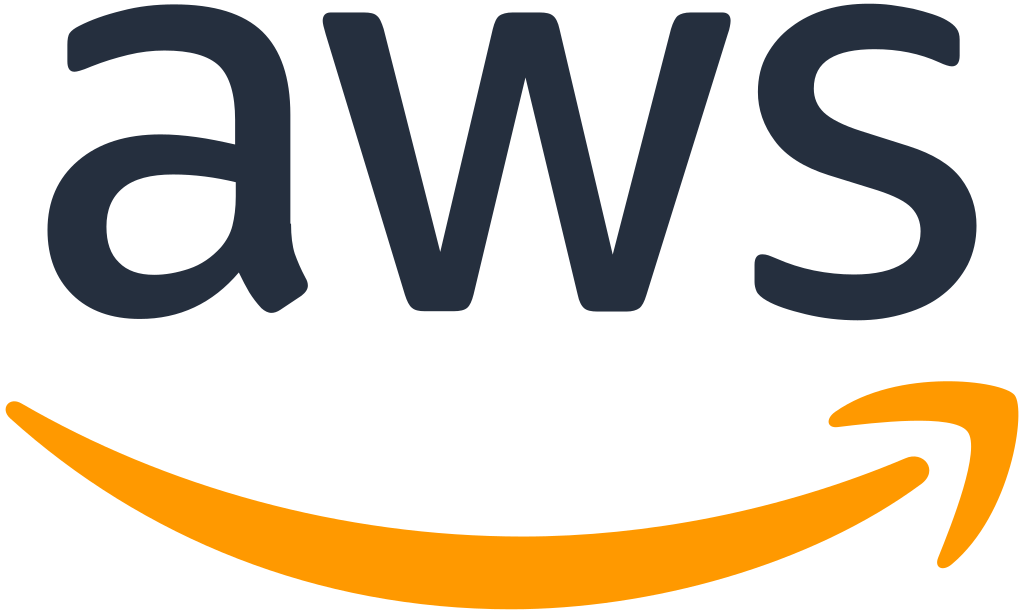 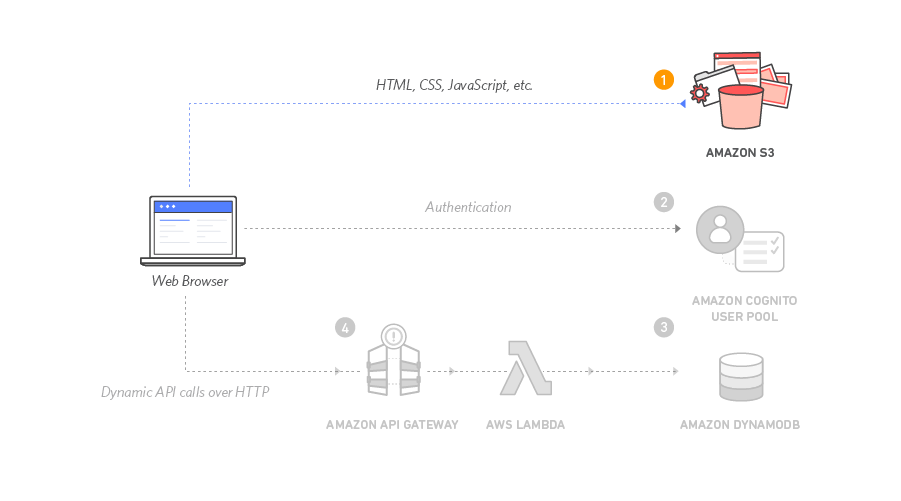 1
Static Web Hosting
Amazon S3 hosts static web resources including HTML, CSS, JavaScript, and image files which are loaded in the user's browser.
Source: https://aws.amazon.com/getting-started/projects/build-serverless-web-app-lambda-apigateway-s3-dynamodb-cognito/
56
Build a Serverless Web Applicationwith Amazon S3, AWS Lambda, Amazon API Gateway, Amazon DynamoDB, and Amazon Cognito
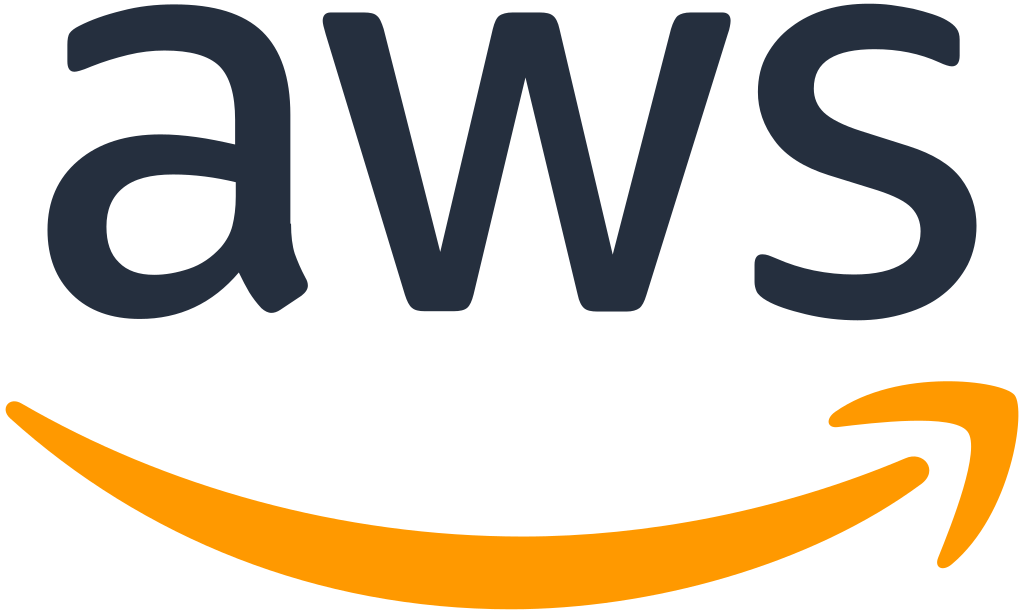 2
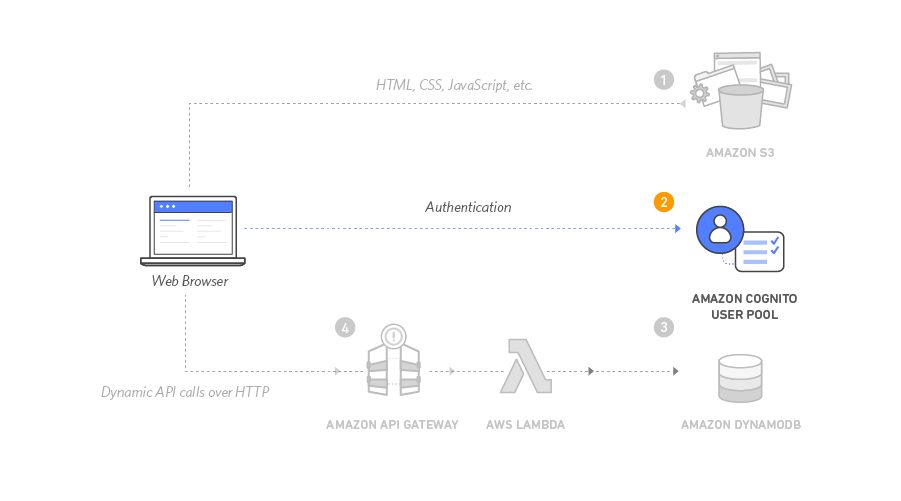 Source: https://aws.amazon.com/getting-started/projects/build-serverless-web-app-lambda-apigateway-s3-dynamodb-cognito/
57
Build a Serverless Web Applicationwith Amazon S3, AWS Lambda, Amazon API Gateway, Amazon DynamoDB, and Amazon Cognito
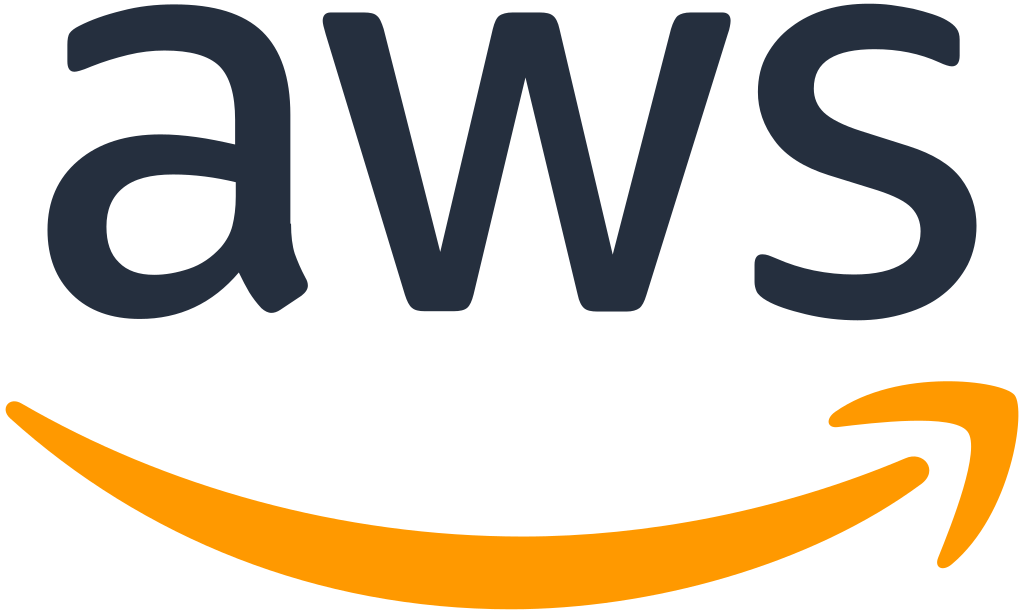 2
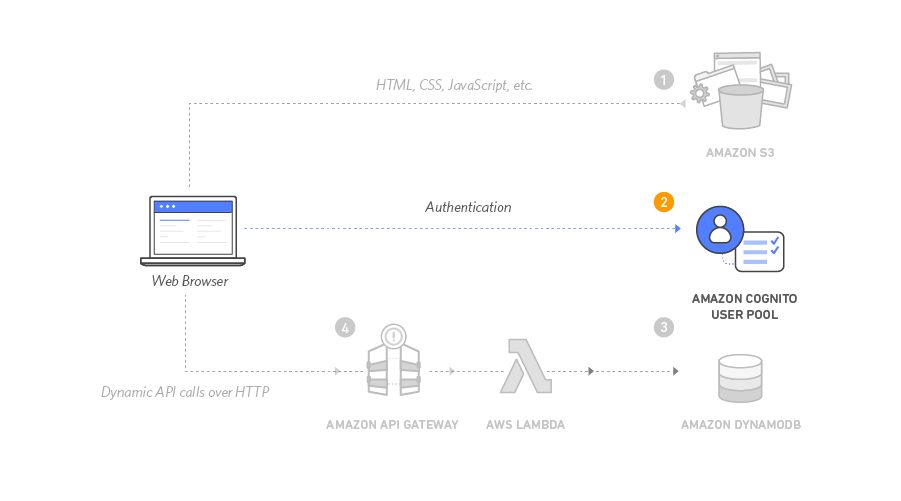 User Management
Amazon Cognito provides user management and authentication functions to secure the backend API.
Source: https://aws.amazon.com/getting-started/projects/build-serverless-web-app-lambda-apigateway-s3-dynamodb-cognito/
58
Build a Serverless Web Applicationwith Amazon S3, AWS Lambda, Amazon API Gateway, Amazon DynamoDB, and Amazon Cognito
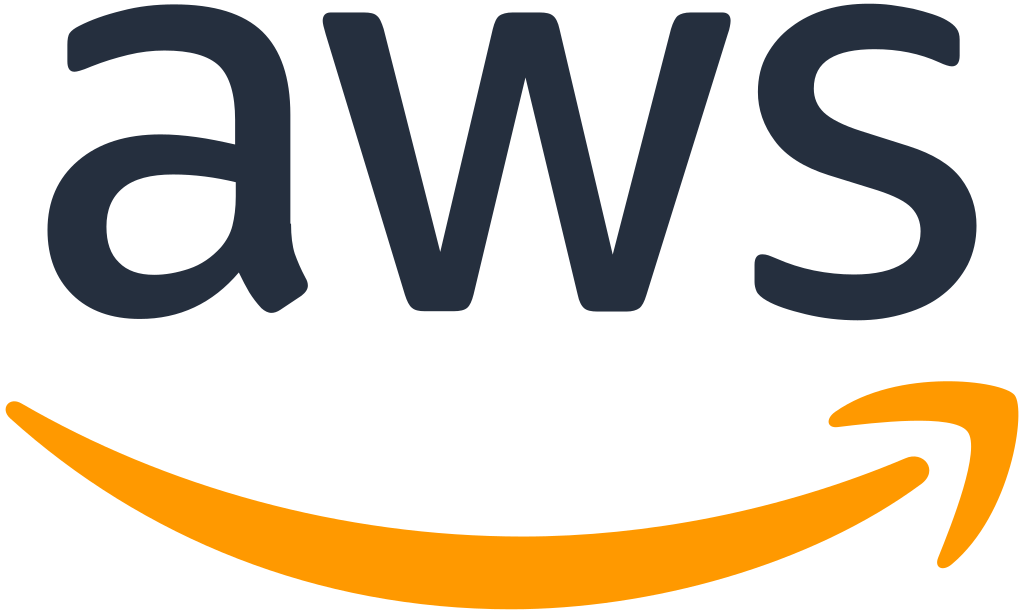 3
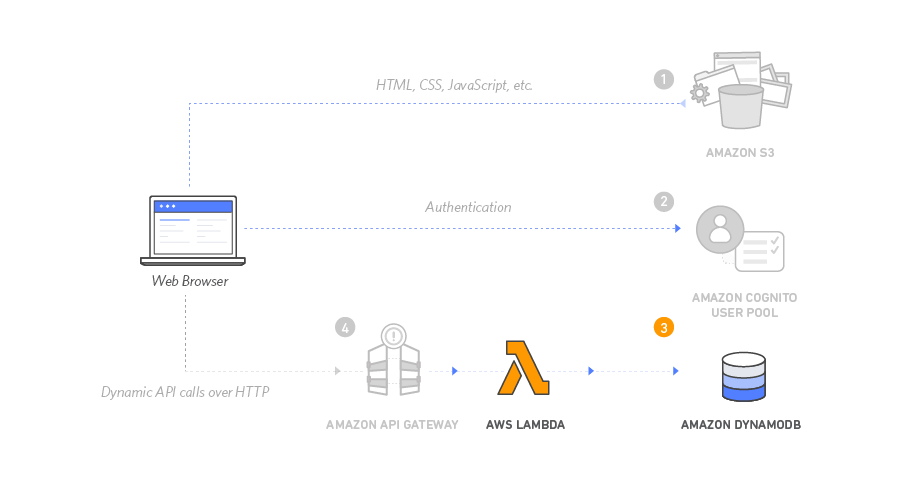 Source: https://aws.amazon.com/getting-started/projects/build-serverless-web-app-lambda-apigateway-s3-dynamodb-cognito/
59
Build a Serverless Web Applicationwith Amazon S3, AWS Lambda, Amazon API Gateway, Amazon DynamoDB, and Amazon Cognito
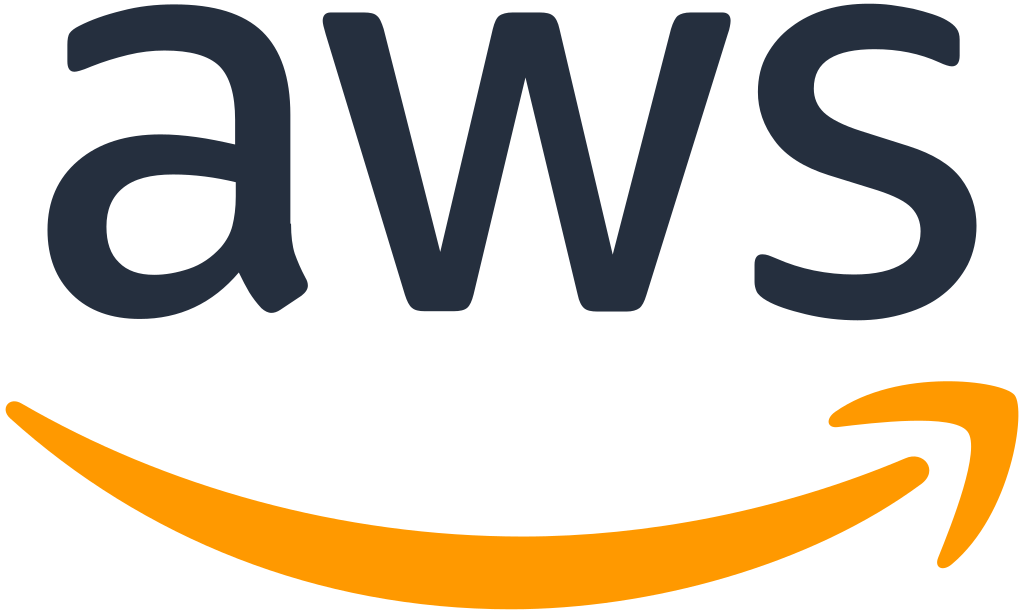 3
Serverless Backend
Amazon DynamoDB provides a persistence layer where data can be stored by the API's Lambda function.
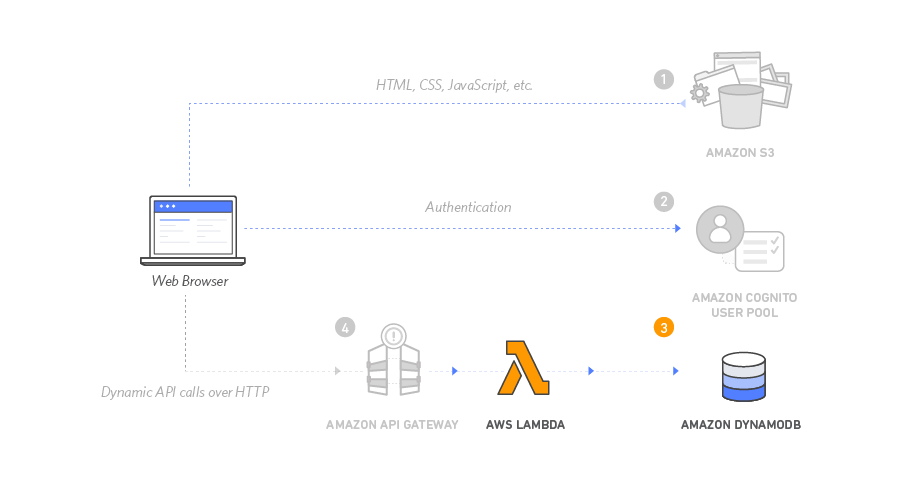 Source: https://aws.amazon.com/getting-started/projects/build-serverless-web-app-lambda-apigateway-s3-dynamodb-cognito/
60
Build a Serverless Web Applicationwith Amazon S3, AWS Lambda, Amazon API Gateway, Amazon DynamoDB, and Amazon Cognito
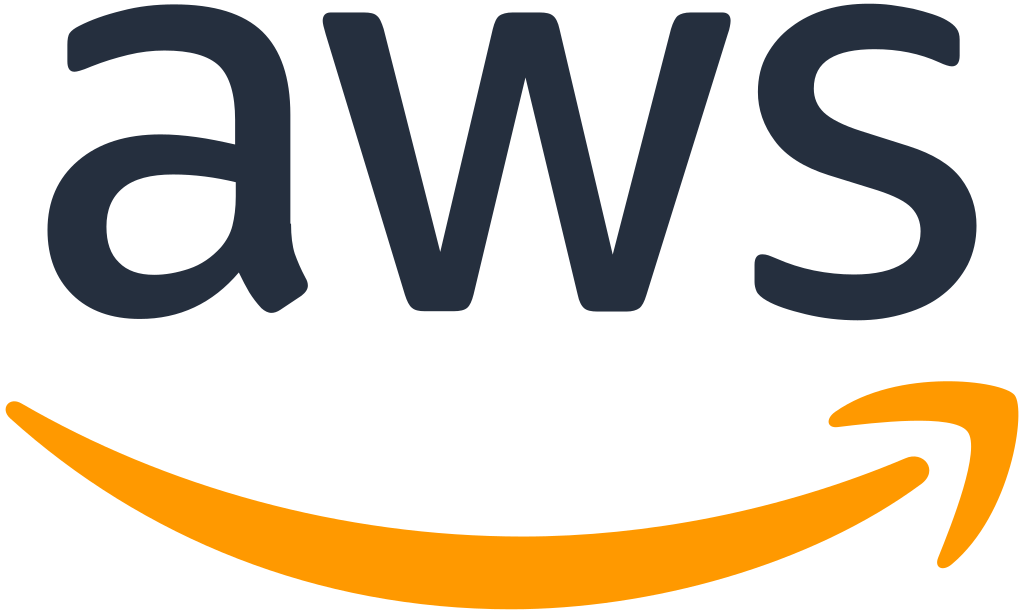 4
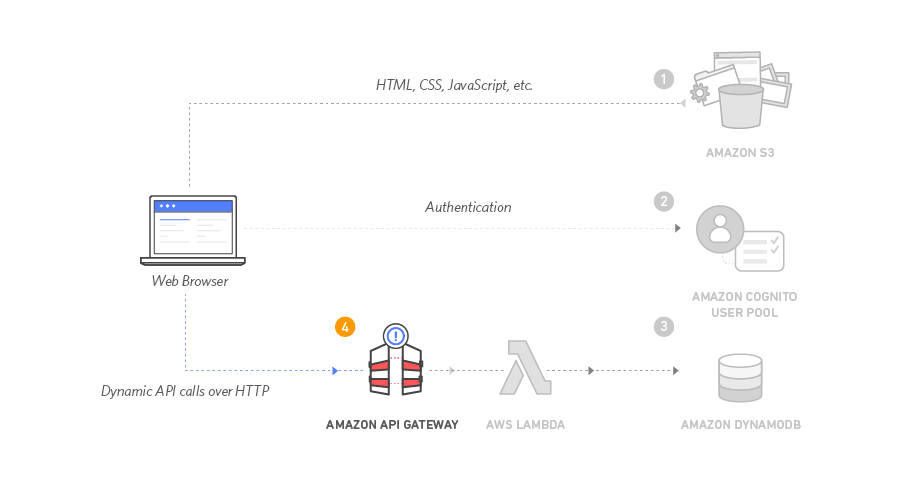 Source: https://aws.amazon.com/getting-started/projects/build-serverless-web-app-lambda-apigateway-s3-dynamodb-cognito/
61
Build a Serverless Web Applicationwith Amazon S3, AWS Lambda, Amazon API Gateway, Amazon DynamoDB, and Amazon Cognito
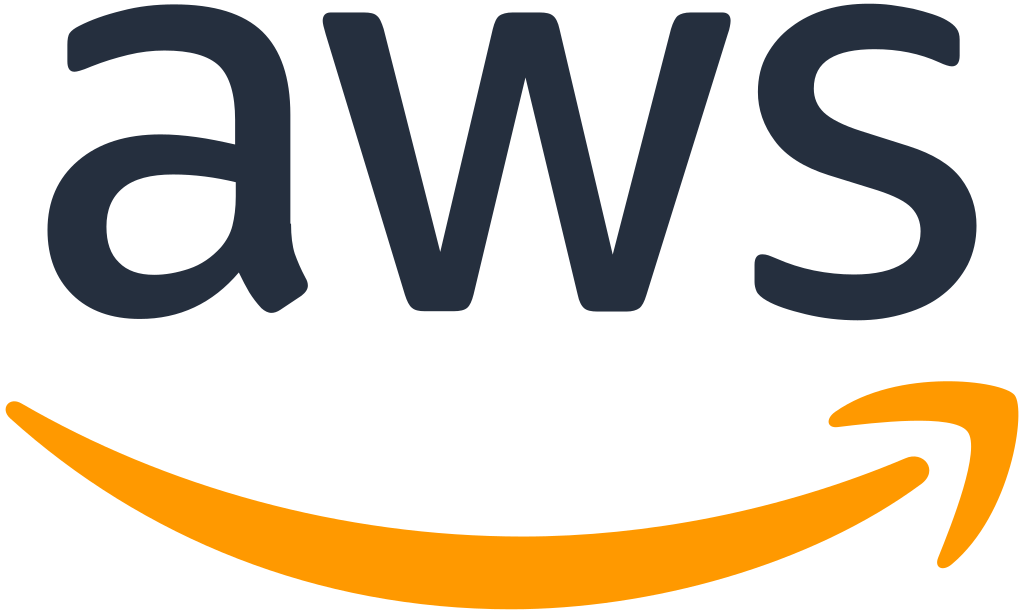 4
RESTful API
JavaScript executed in the browser sends and receives data from a public backend API built using Lambda and API Gateway.
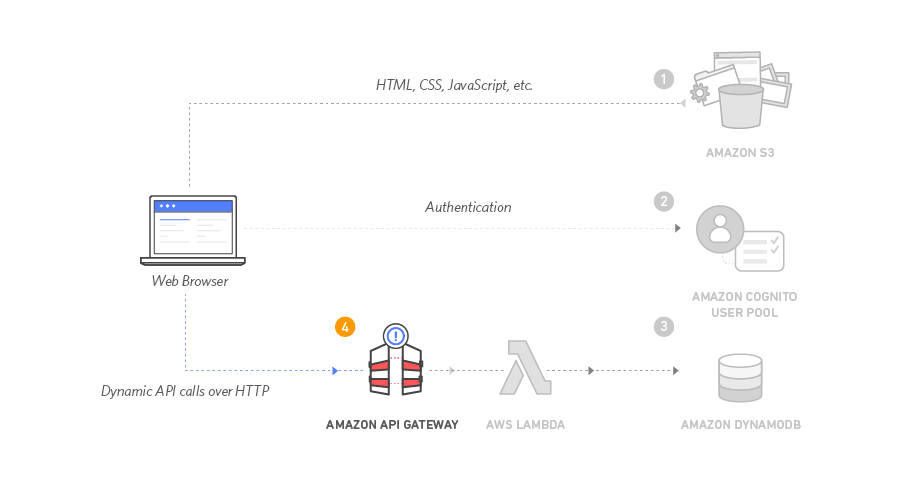 Source: https://aws.amazon.com/getting-started/projects/build-serverless-web-app-lambda-apigateway-s3-dynamodb-cognito/
62
Build a Serverless Web Applicationwith Amazon S3, AWS Lambda, Amazon API Gateway, Amazon DynamoDB, and Amazon Cognito
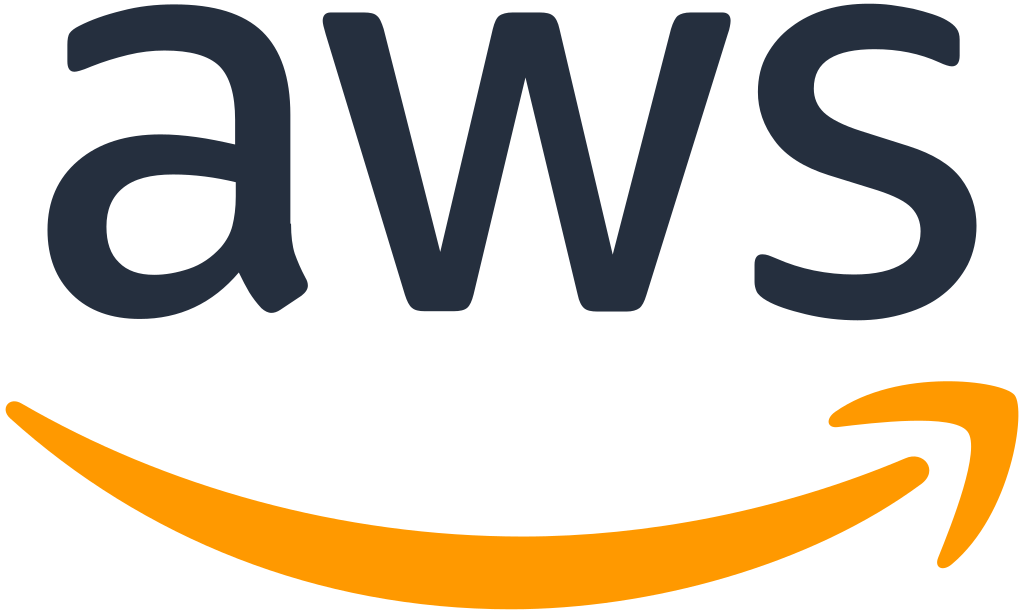 5
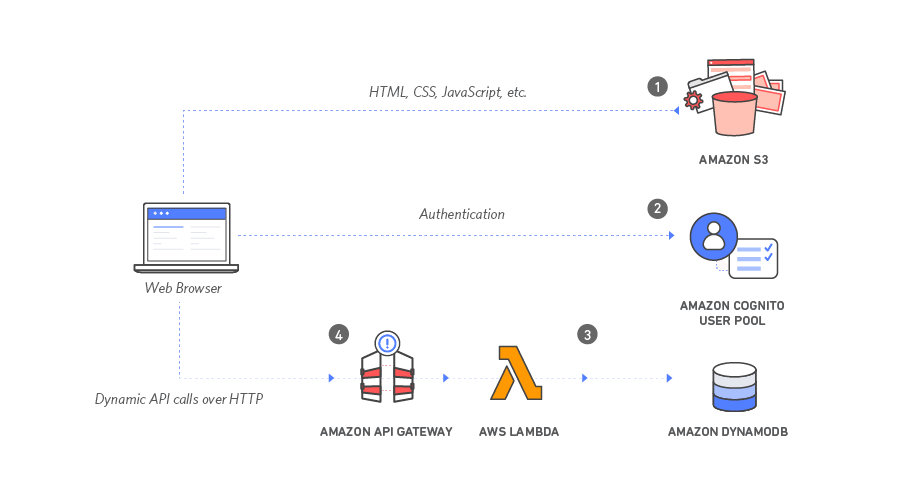 Terminate resources
Resource Cleanup
You will terminate an Amazon S3 bucket, an Amazon Cognito User Pool, an AWS Lambda function, an IAM role, a DynamoDB table, a REST API, and a CloudWatch Log. It is a best practice to delete resources you are no longer using to avoid unwanted charges.
Source: https://aws.amazon.com/getting-started/projects/build-serverless-web-app-lambda-apigateway-s3-dynamodb-cognito/
63
Summary
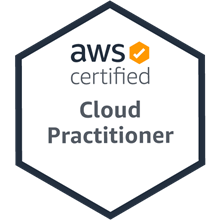 Cloud Concepts Overview 
Cloud Economics and Billing
AWS Global Infrastructure Overview
AWS Cloud Security
Networking and Content Delivery
Cloud Compute
Cloud Storage 
Cloud Databases 
Cloud Architecture 
Cloud Automatic Scaling and Monitoring
64
企業雲端運算入門 (Foundation of Business Cloud Computing)
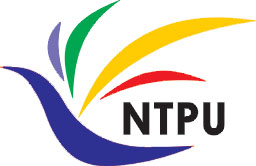 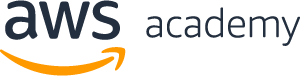 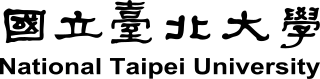 雲端概念概述 (Cloud Concepts Overview)
企業雲端運算入門 (Foundation of Business Cloud Computing) (BA4, NTPU) (Spring 2023)
(AWS Academy Cloud Foundations; ACF) (AWS Certified Cloud Practitioner)
(BA4, NTPU) (3 Credits, Elective) (U4010) (自主學習課程)(商業智慧與大數據分析學士學分學程)
(1112) (國立台北大學企管系4A, 4B) (選修3學分) (授課教師：謝榮桂，戴敏育) (2023.02 - 2023.06)
(週三 Wed, 6, 7, 8, 14:10-17:00) (台北大學三峽校區 商3F10)
謝榮桂 (Jung-Kuei Hsieh), 戴敏育 (Min-Yuh Day) 
National Taipei University
國立臺北大學 
2023-02-22
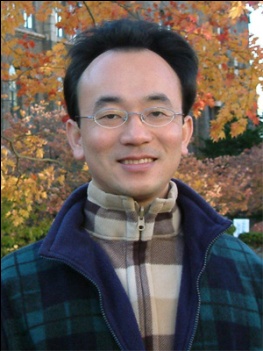 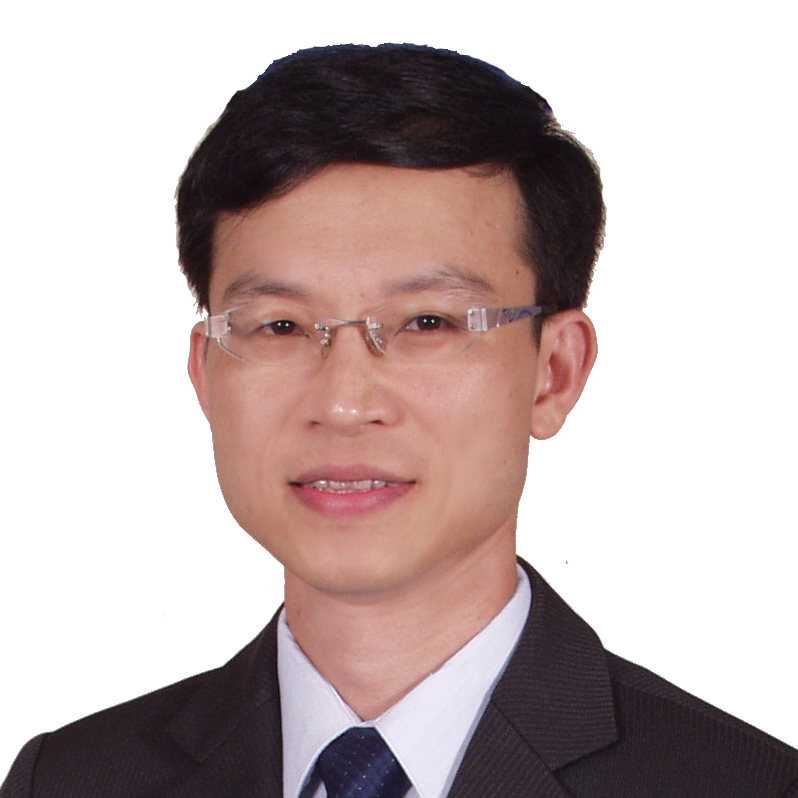 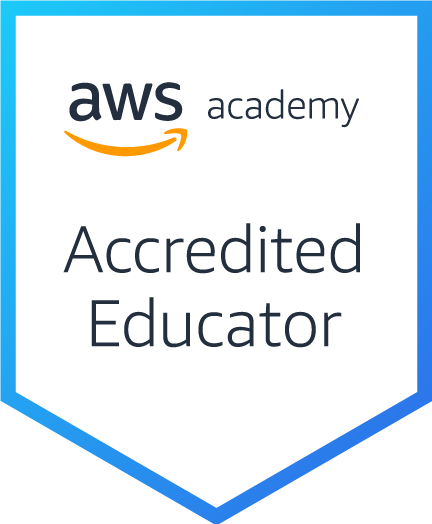 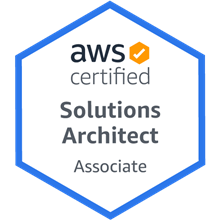 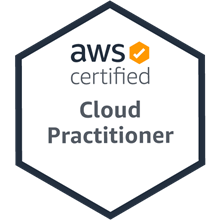